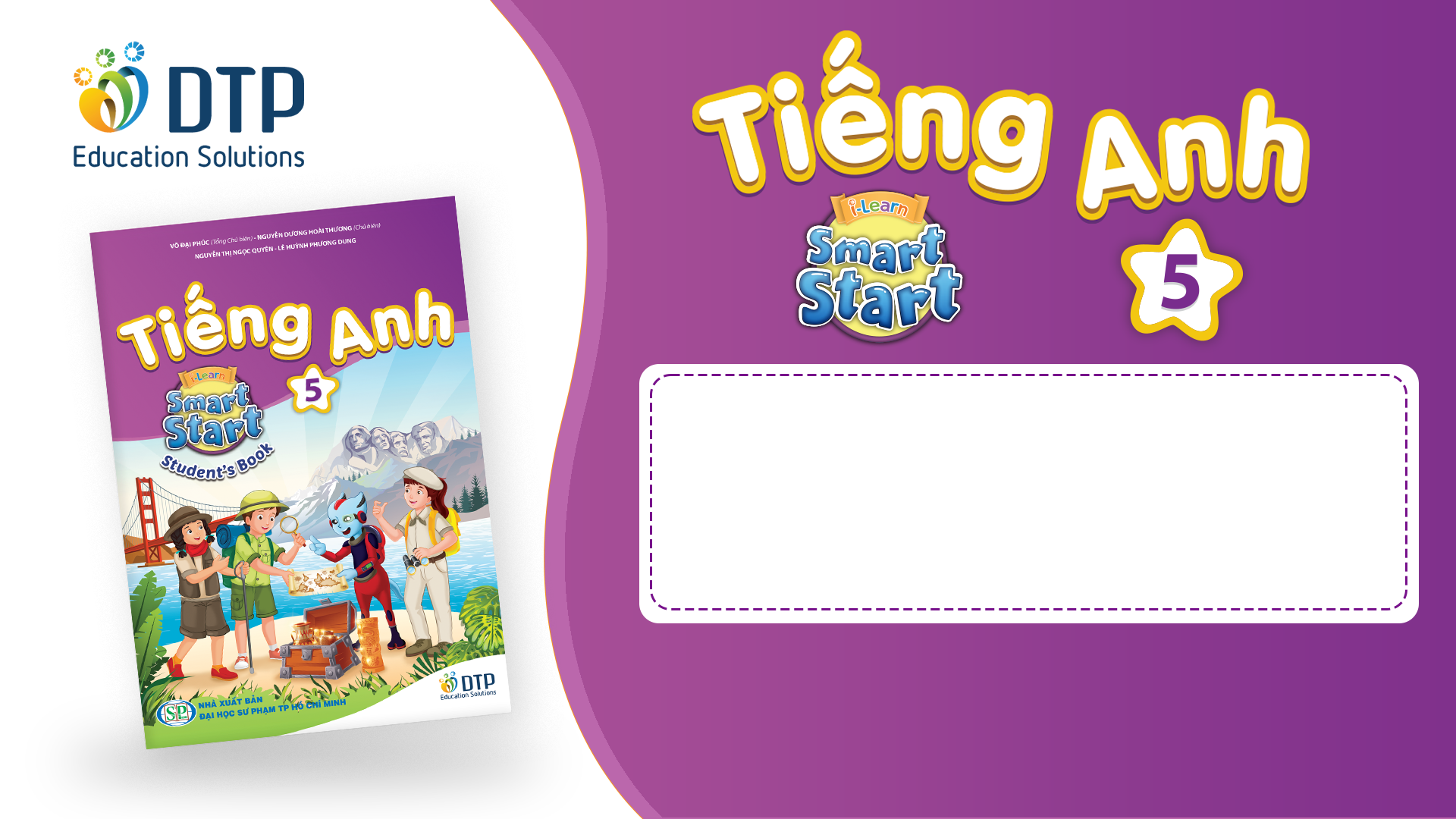 Ngoc Lam
 Primary School
Unit 6: FOOD AND DRINKS
Lesson 2.1
Page 81
Lesson Outline
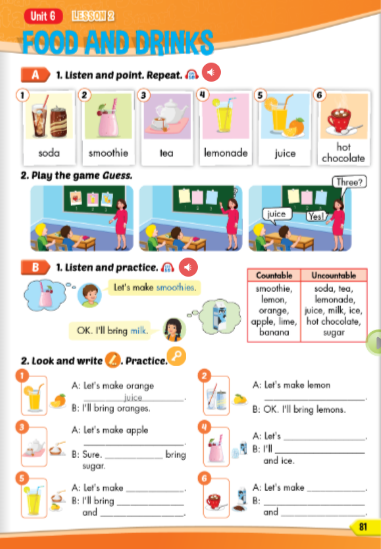 Warm-up
Vocabulary
Structure
Consolidation
Wrap-up
Objectives
By the end of this lesson, students will be able to recognize the vocabulary to say what drink they want to make and
what they will bring to make it.
Vocabulary: soda, smoothie, tea, lemonade, juice, hot chocolate
Structure: 	Let's make smoothies.
			OK. 
			I'll bring milk.
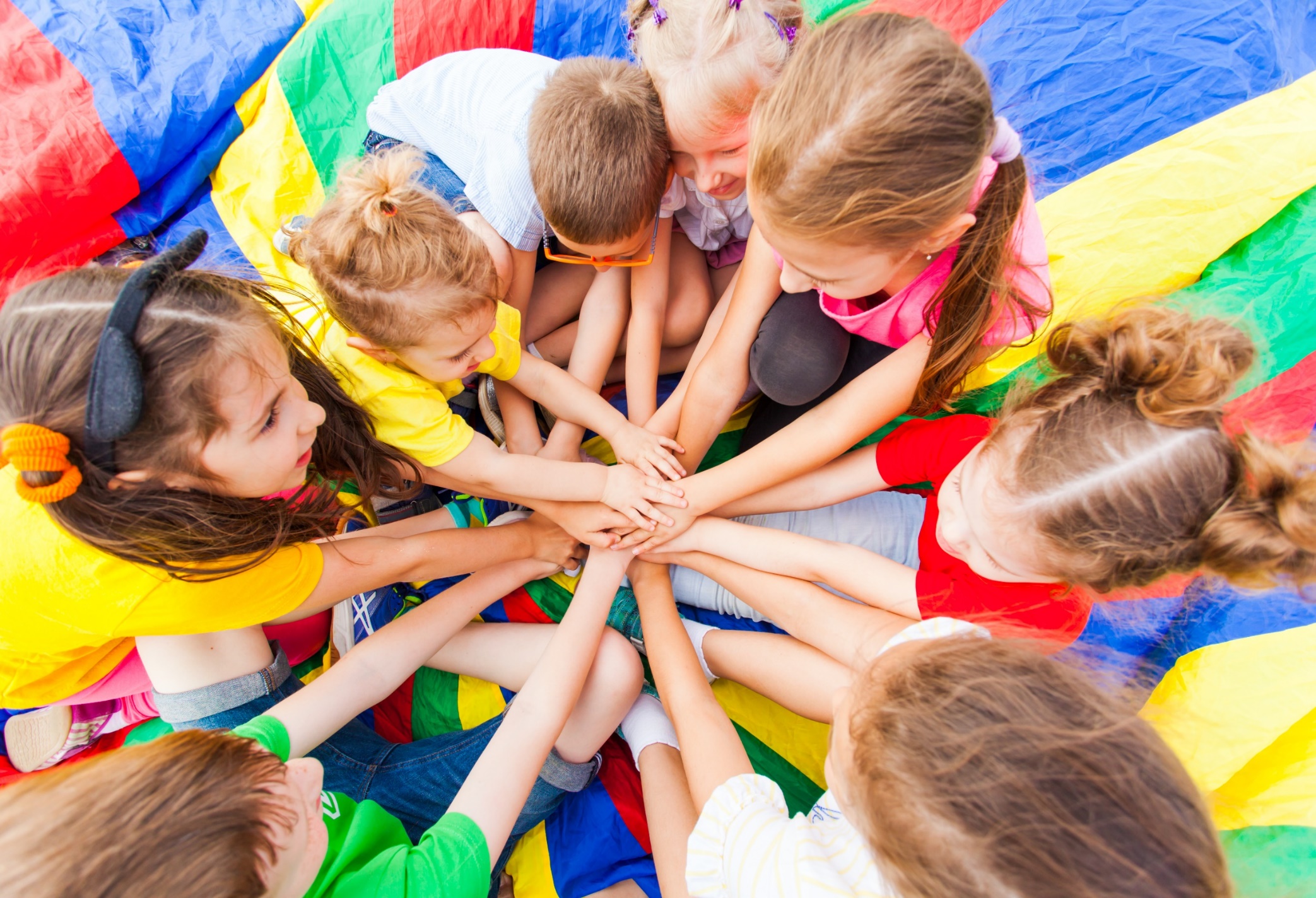 WARM-UP
Guess the Food and Drinks
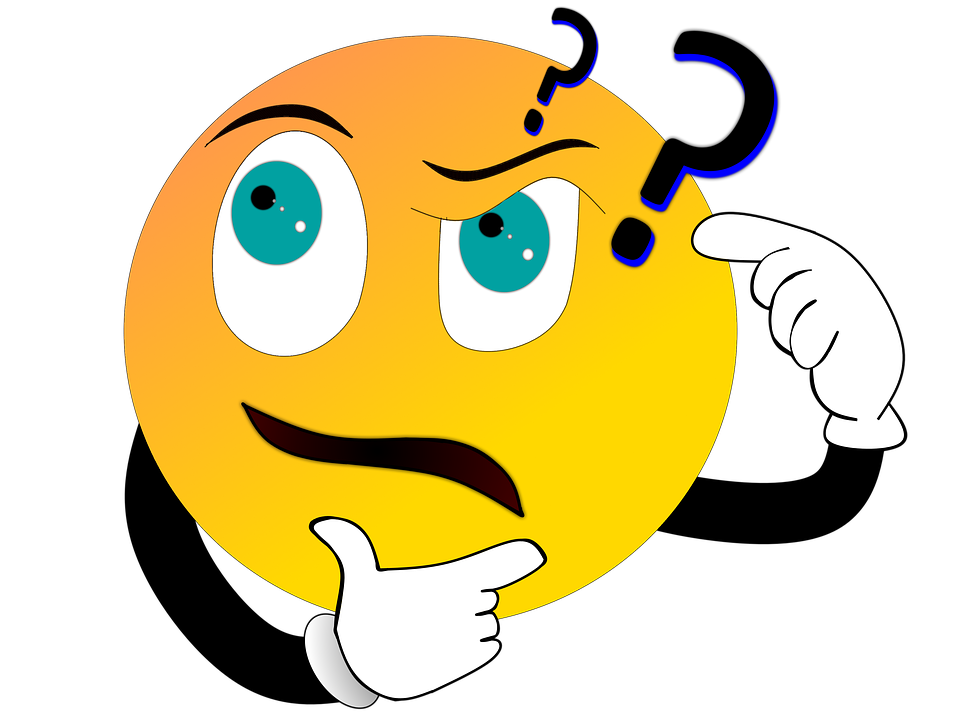 a smooth thick liquid produced from plants or animals that is used in cooking.
OIL
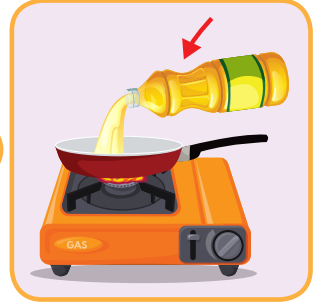 powder made from grain, esp. wheat, used for making bread, cakes, pasta, pastry,….
FLOUR
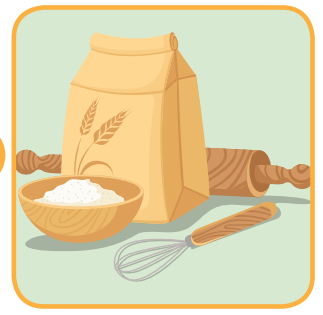 a small piece of solid chocolate.
CHOCOLATE CHIPS
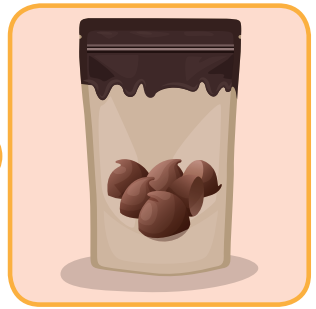 a pale yellow, fatty solid made from cream that is spread on bread or used in cooking.
BUTTER
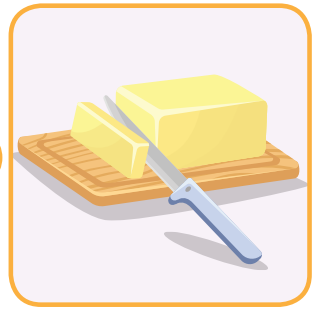 the white liquid produced by cows, goats, and sheep and used by humans as a drink or for making butter, cheese,….
MILK
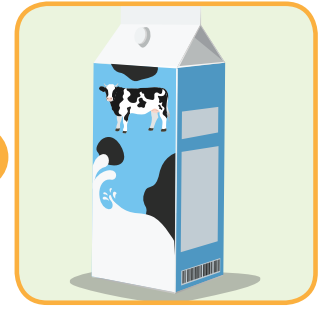 a sweet substance especially from the plants sugar cane and sugar beet, used to make food and drinks sweet
SUGAR
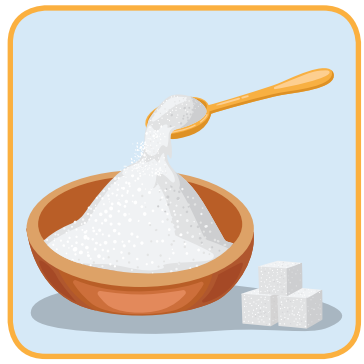 It’s time to learn …
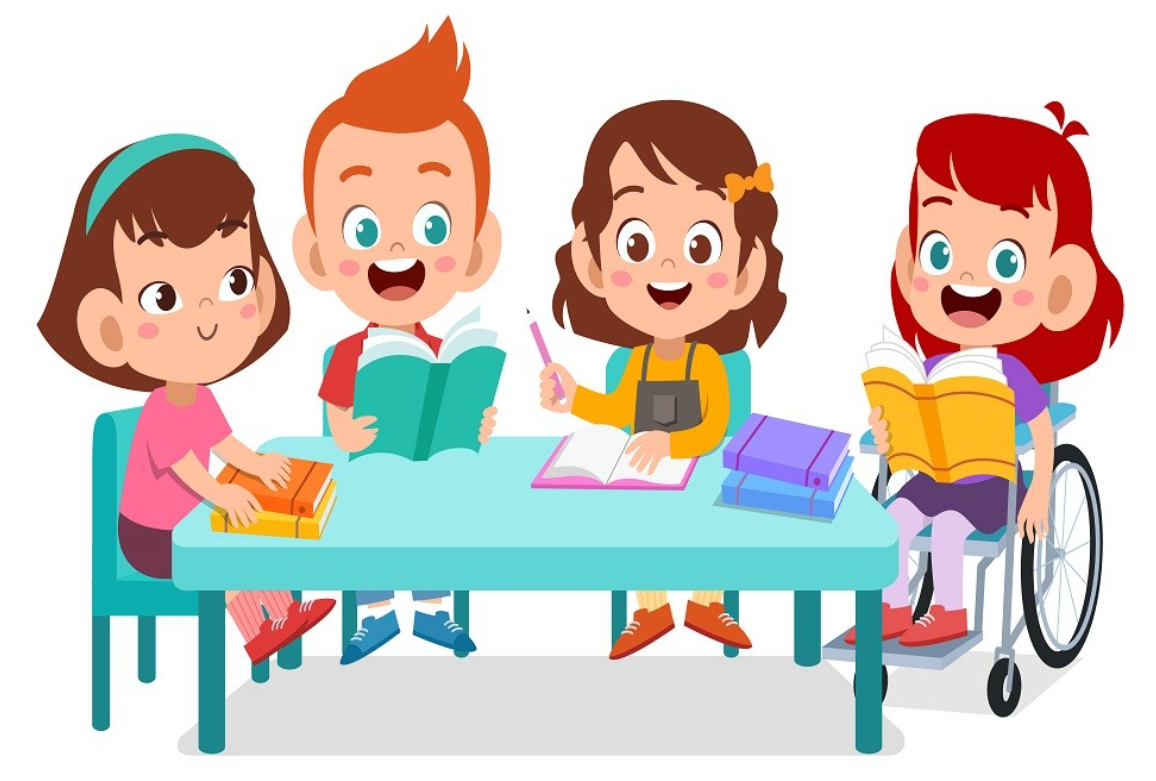 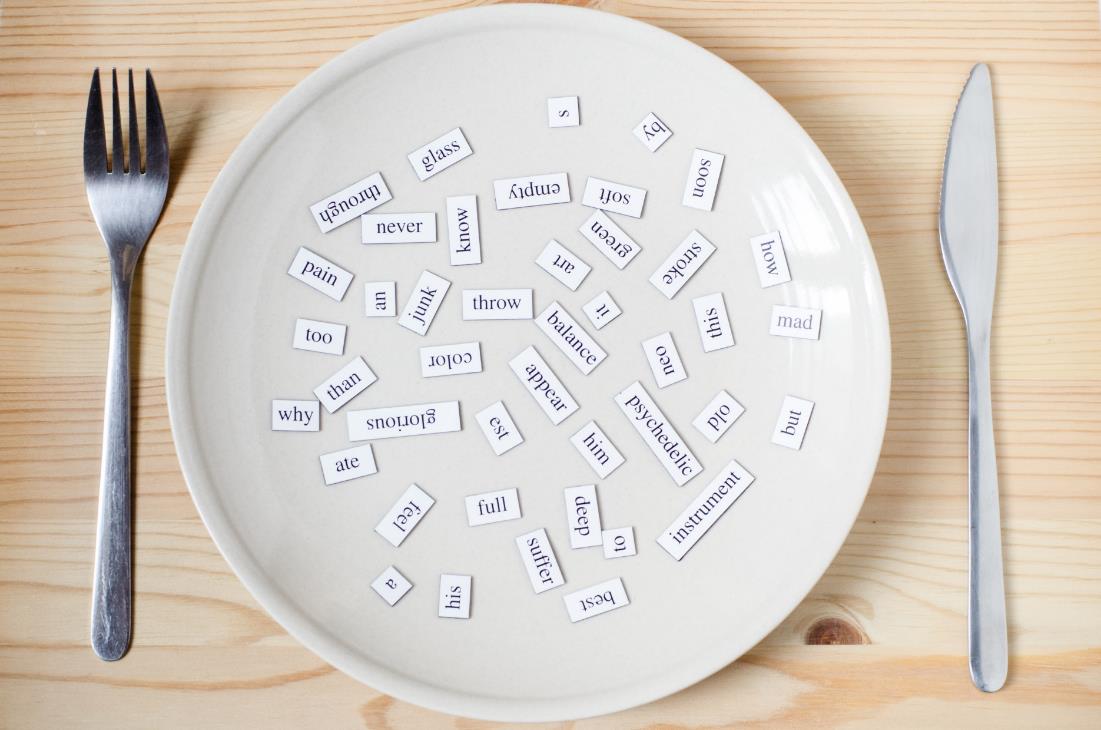 New words
soda, smoothie, tea, lemonade,juice, hot chocolate.
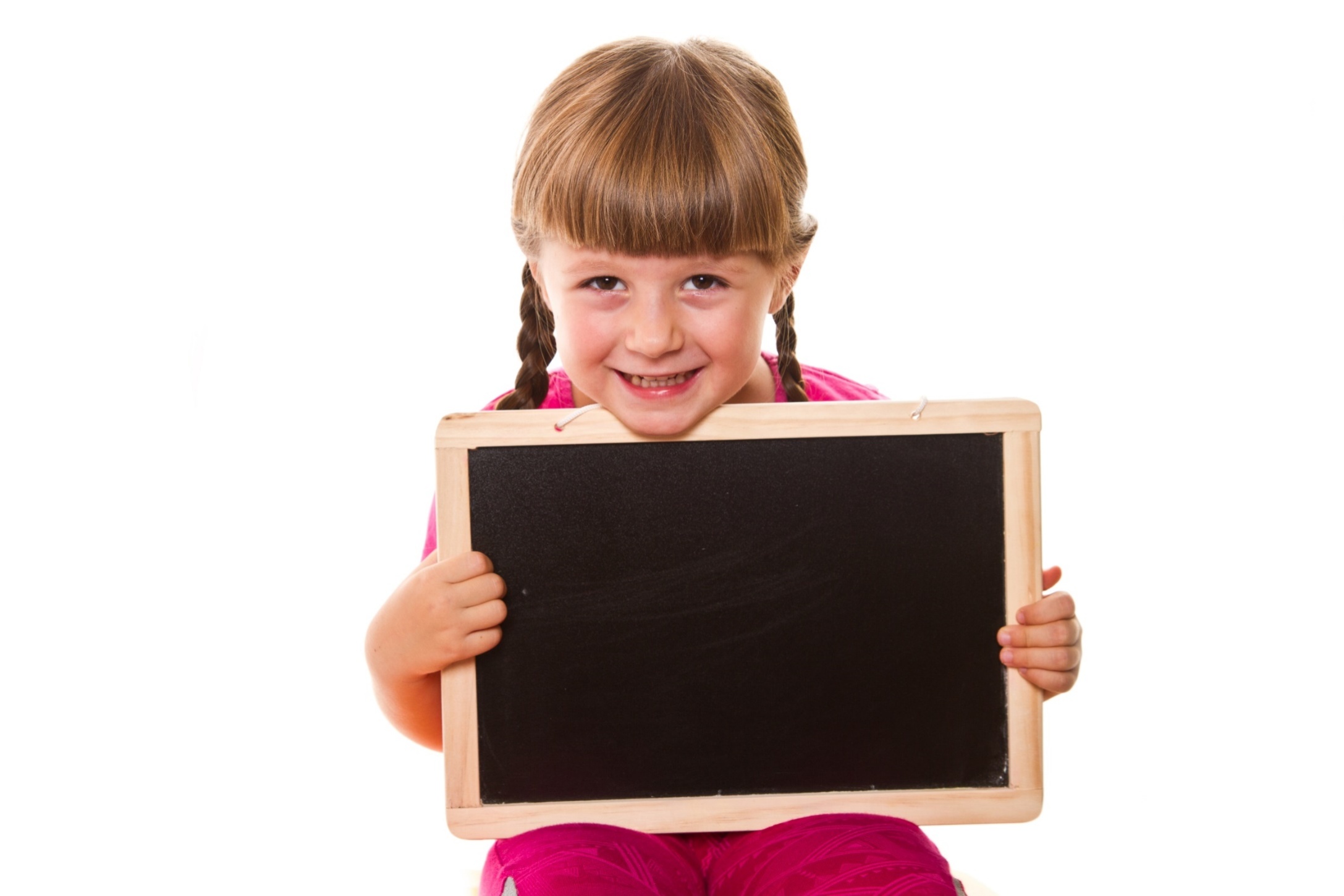 Presentation
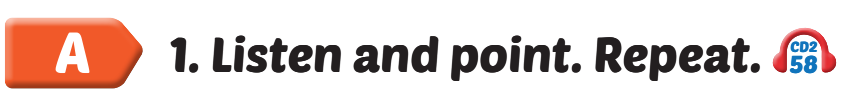 Click on A to hear the sound.
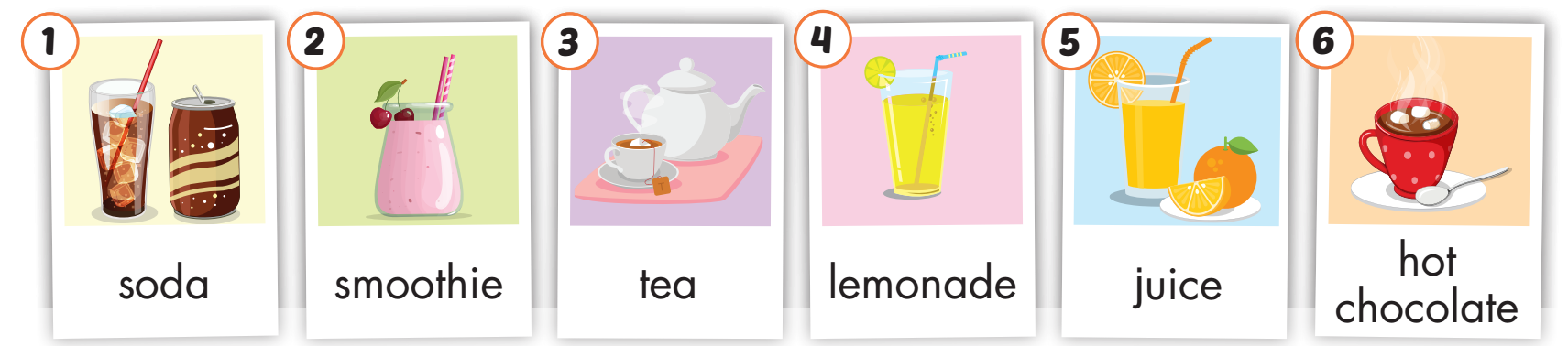 /ˌhɑːt ˈtʃɑːk.lət/
socola nóng
/ˈsoʊ.də/
nước ngọt có gas
/ˈsmuː.ði/
sinh tố
/tiː/
trà
/ˌlem.əˈneɪd/
nước chanh
/dʒuːs/
nước cam
[Speaker Notes: Click vào hình A. 1. Listen and point. Repeat để cho cả audio full chạy]
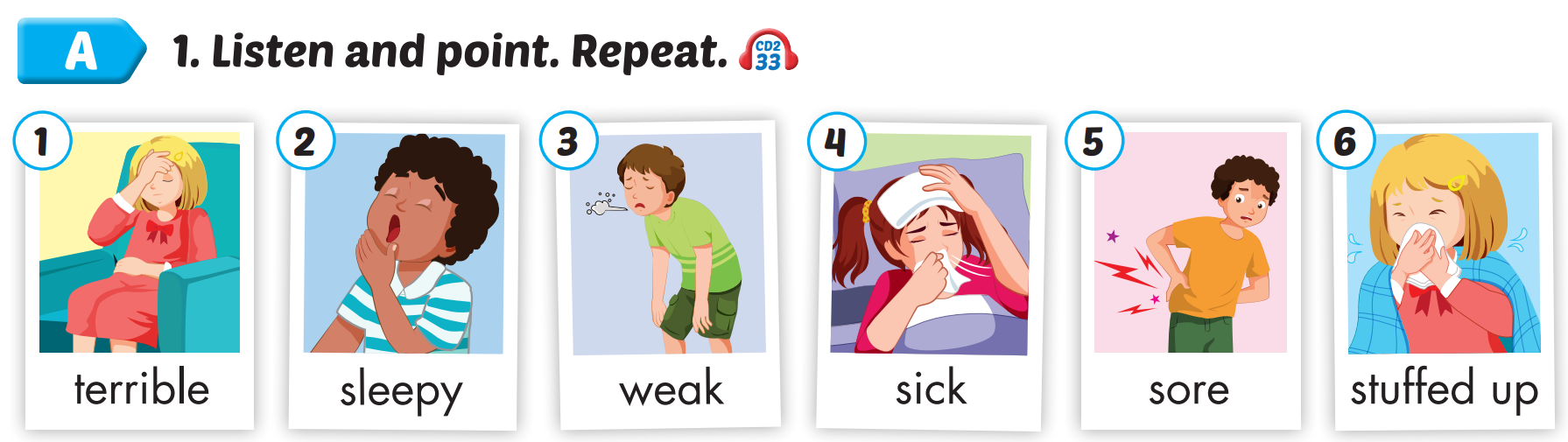 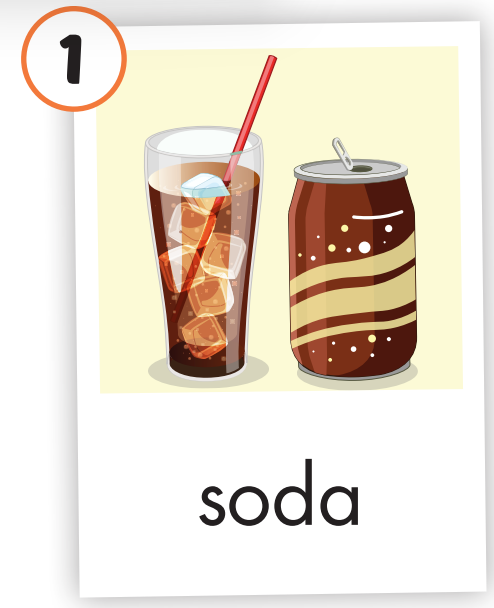 Click on the picture to hear the sound.
soda
/ˈsoʊ.də/
nước ngọt có gas
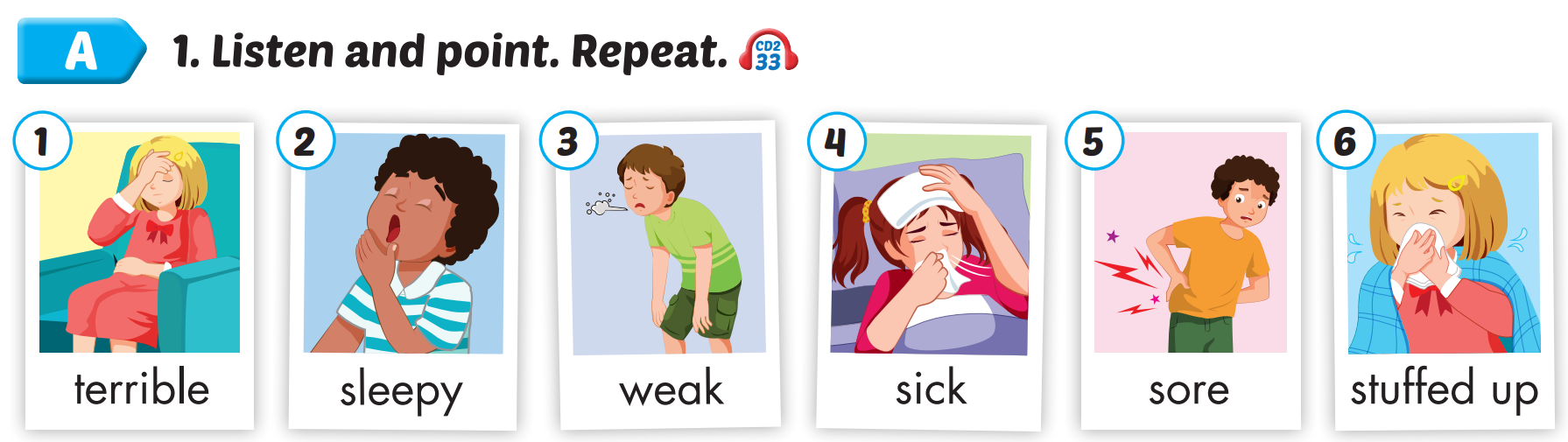 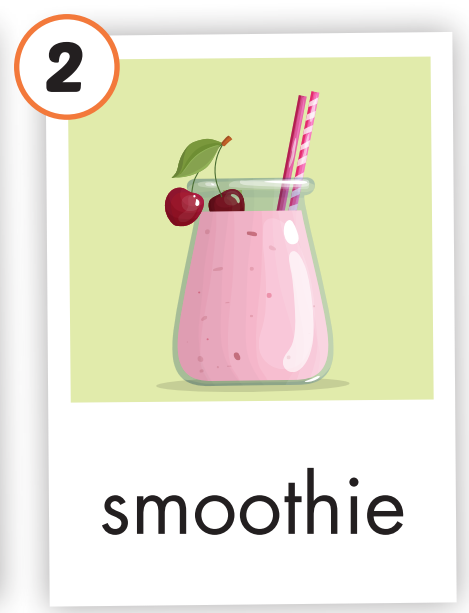 Click on the picture to hear the sound.
smoothie 
/ˈsmuː.ði/
sinh tố
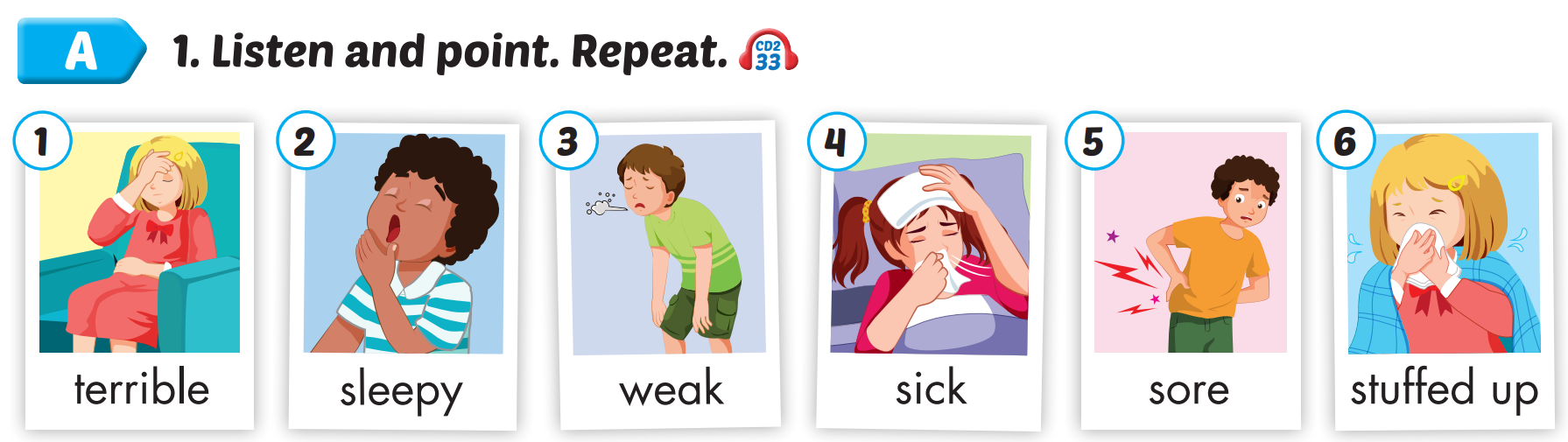 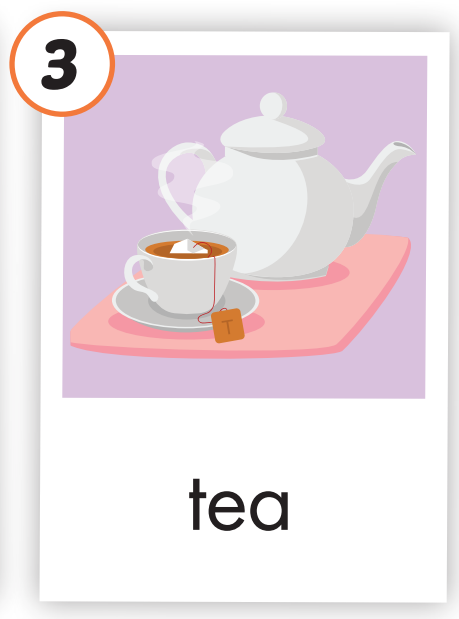 Click on the picture to hear the sound.
tea  
/tiː/
trà
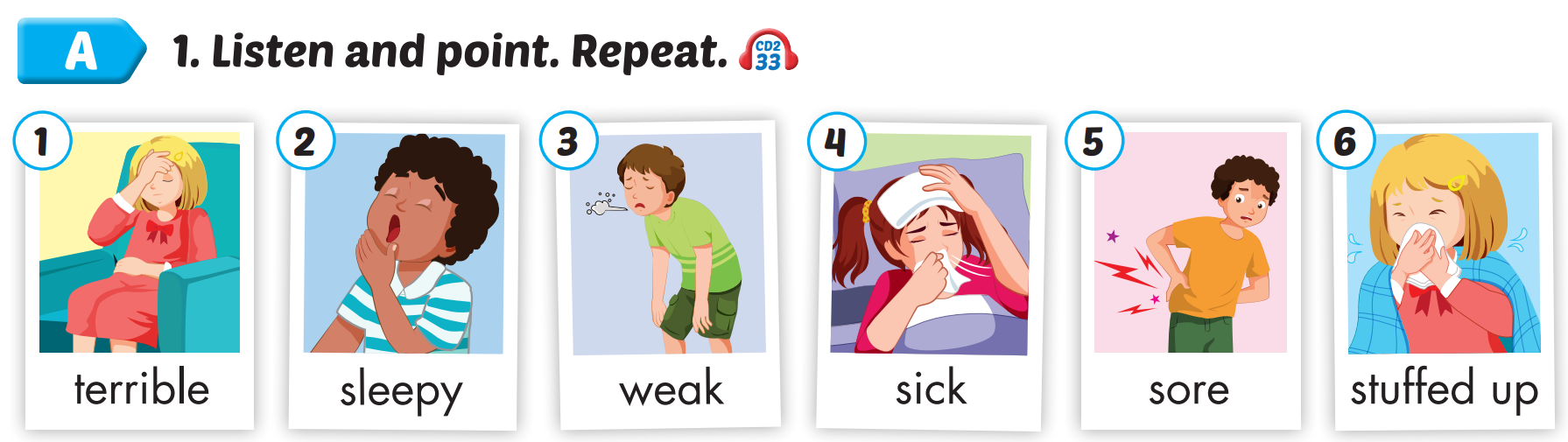 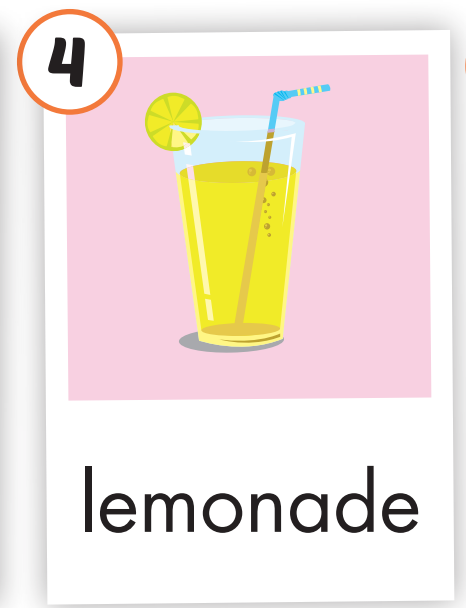 Click on the picture to hear the sound.
lemonade  
/ˌlem.əˈneɪd/
nước chanh
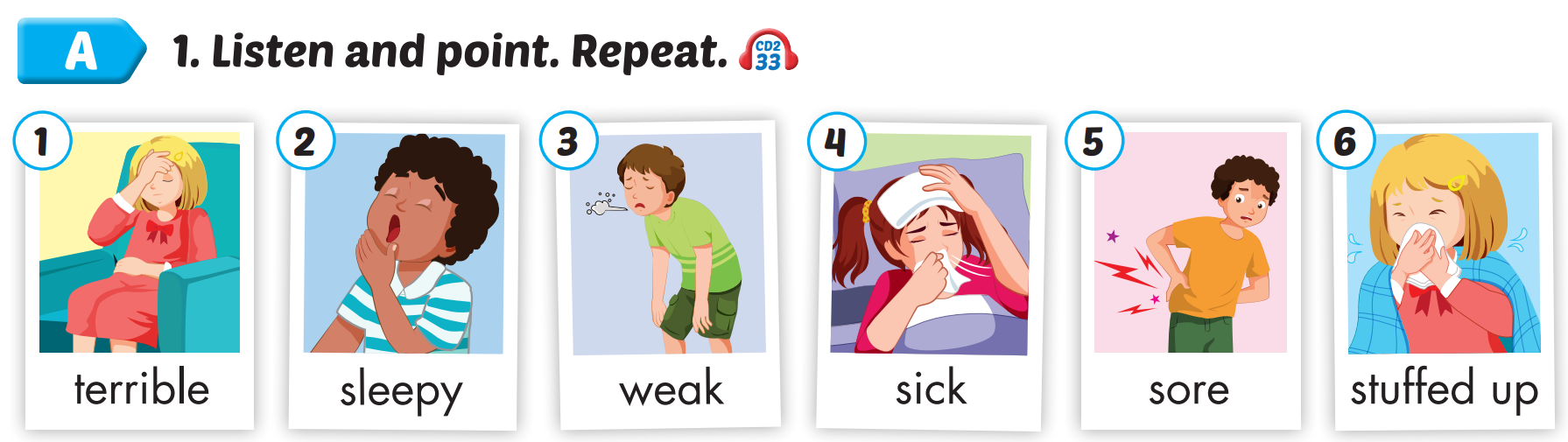 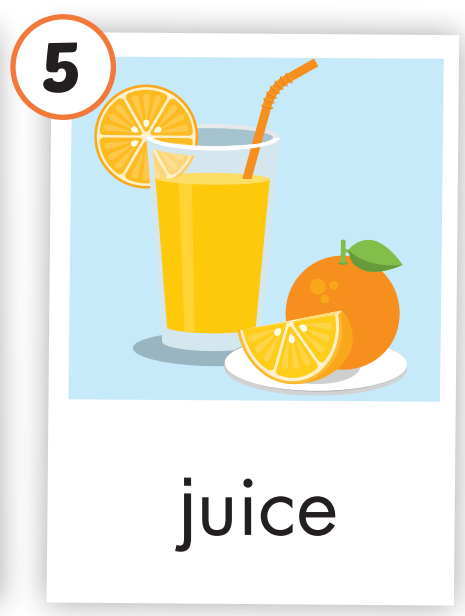 Click on the picture to hear the sound.
juice
/dʒuːs/
nước cam
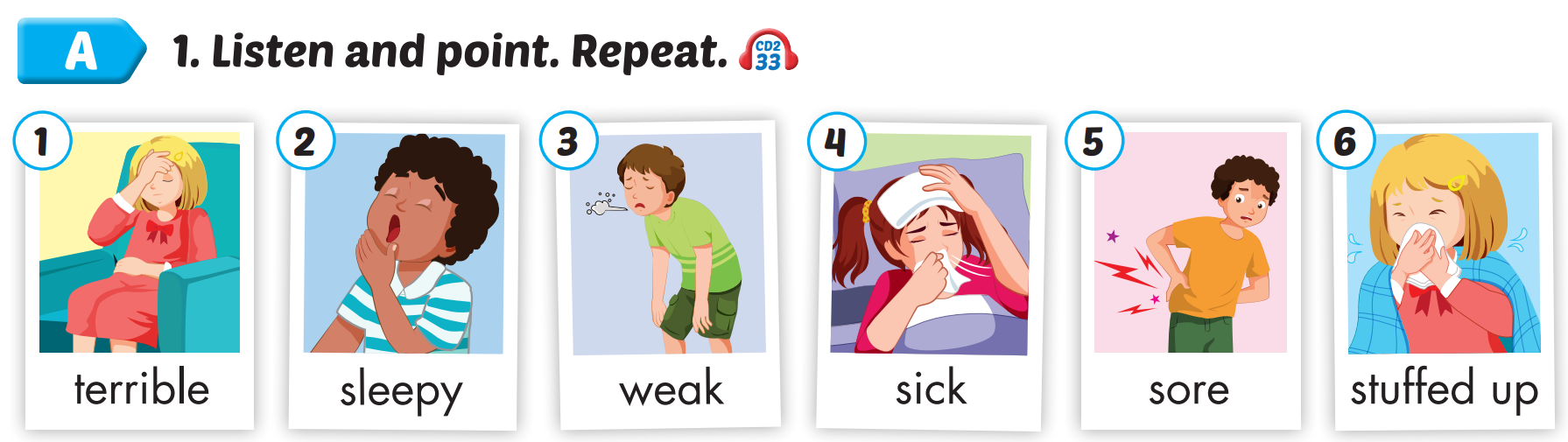 Click on the picture to hear the sound.
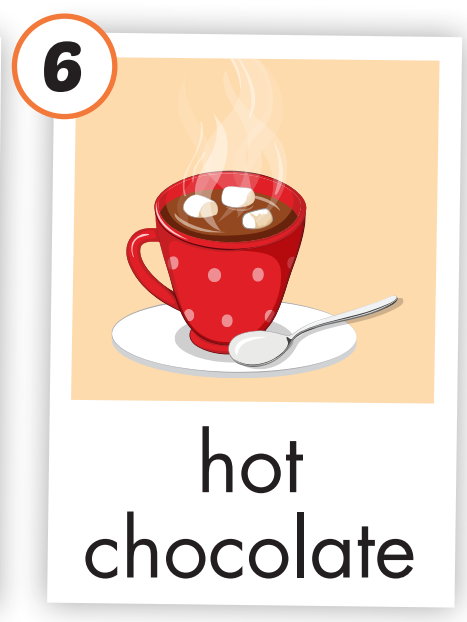 hot chocolate 
/ˌhɑːt ˈtʃɑːk.lət/
socola nóng
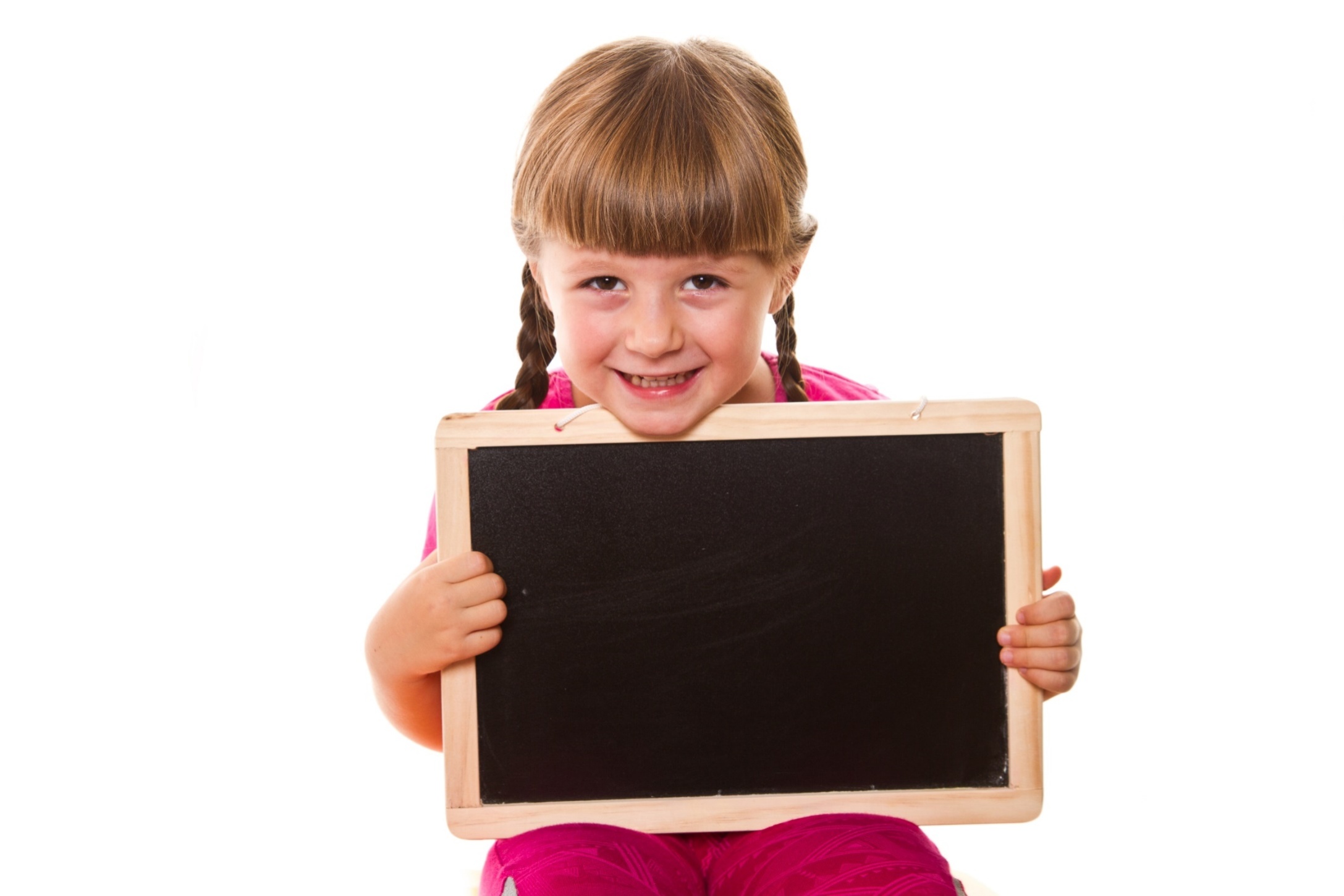 Practice
Listen and choose. Then say.
Listen and choose
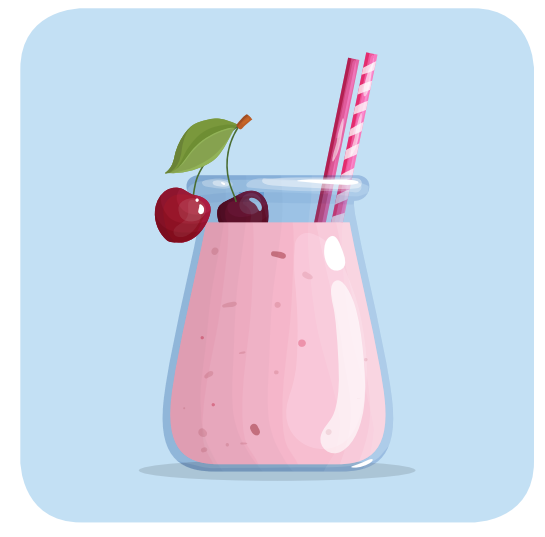 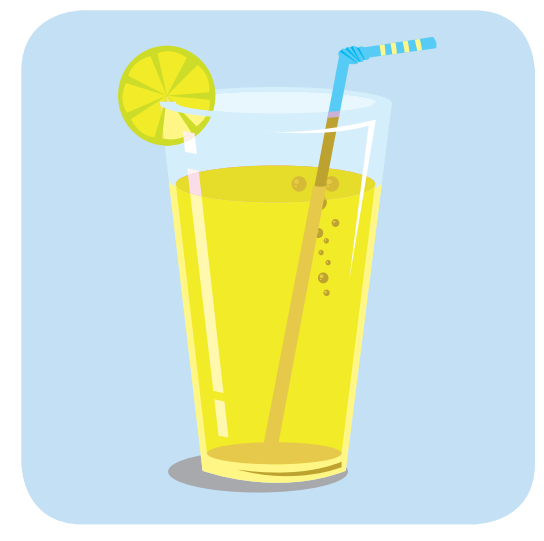 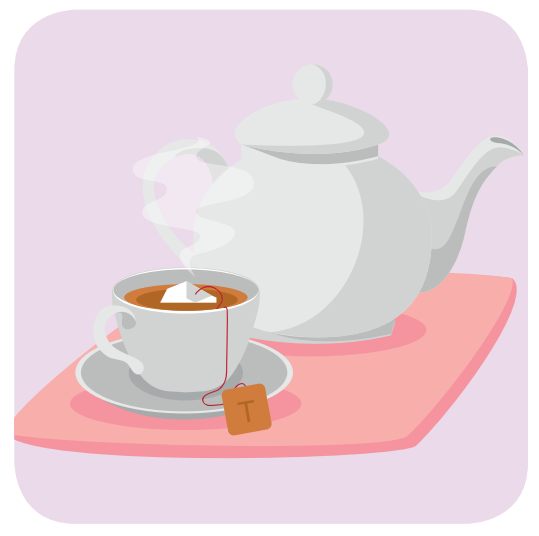 A
B
C
lemonade
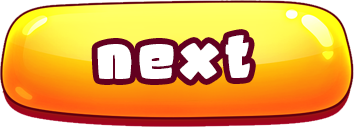 Listen and choose
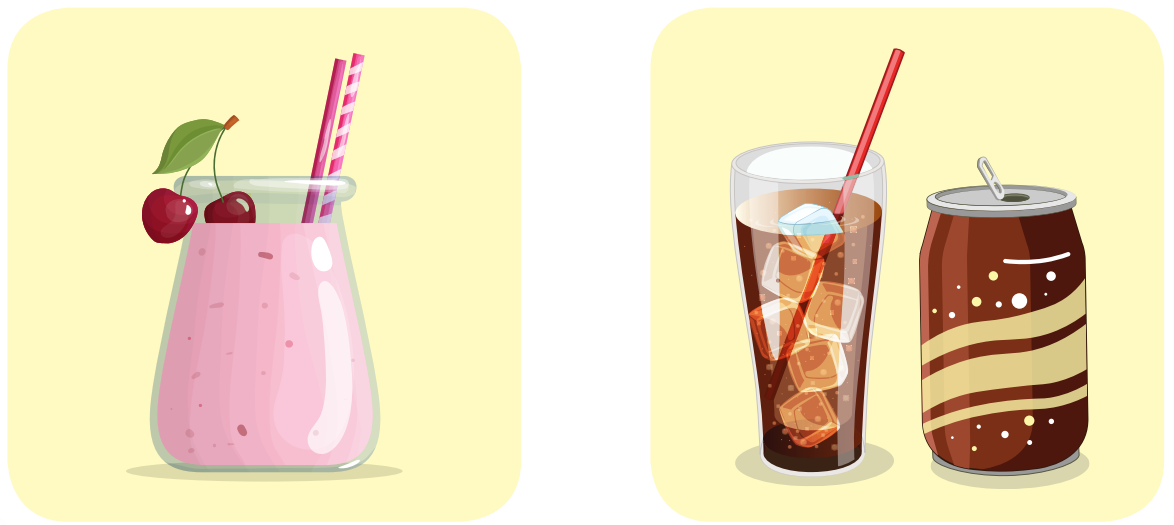 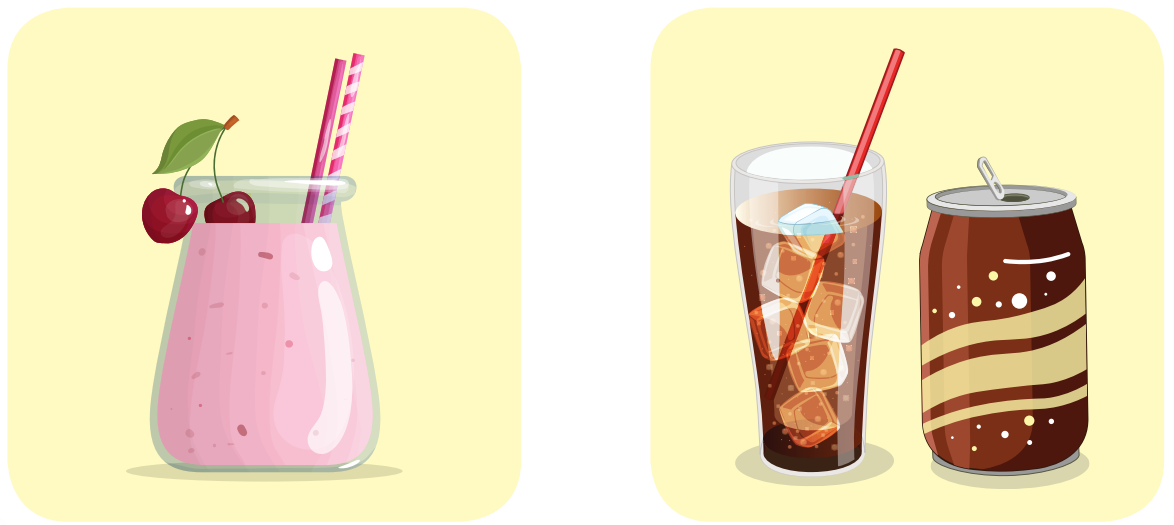 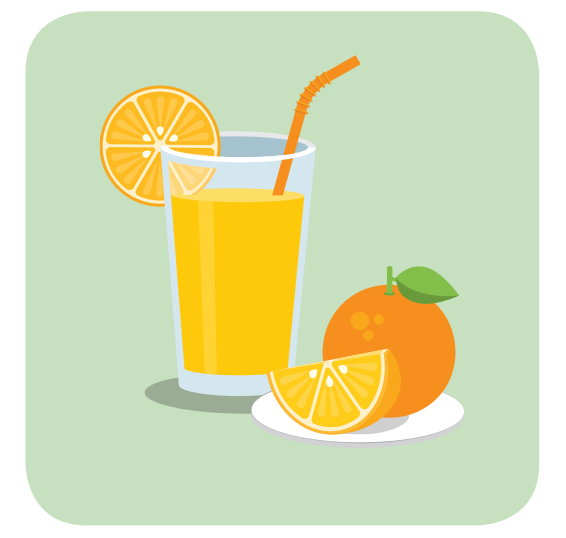 A
B
C
soda
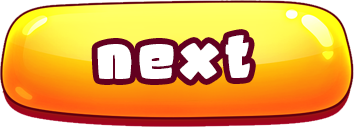 Listen and choose
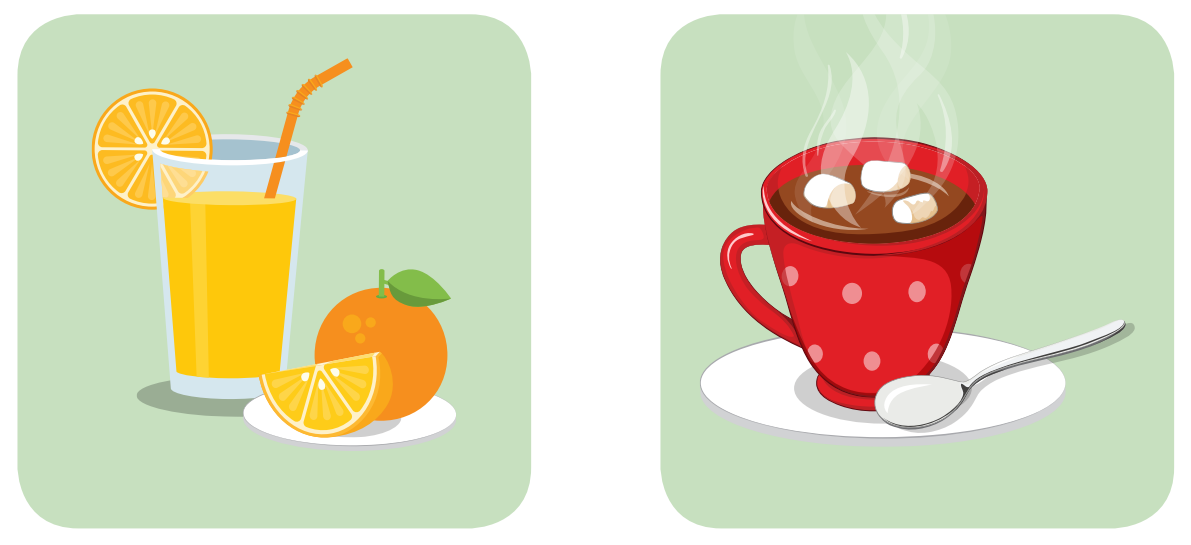 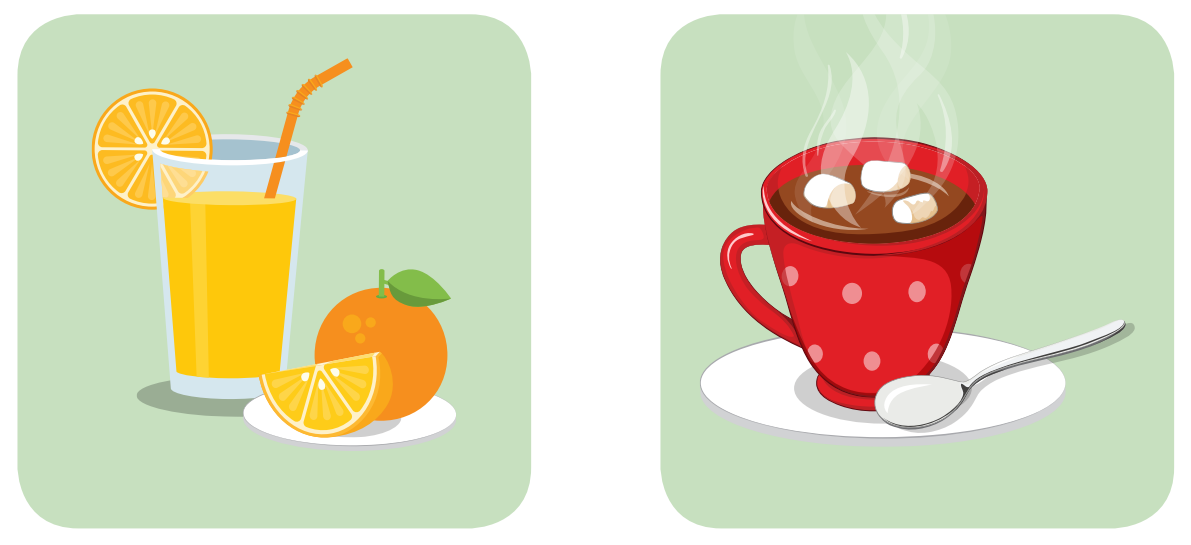 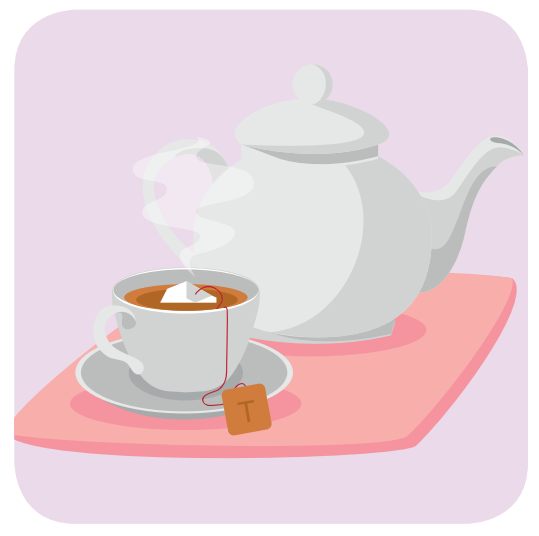 B
C
A
Hot chocolate
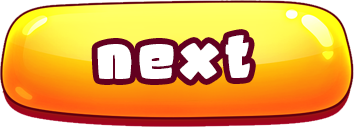 Listen and choose
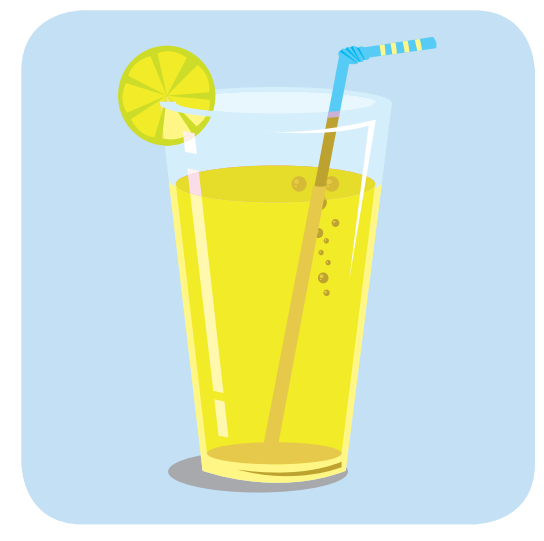 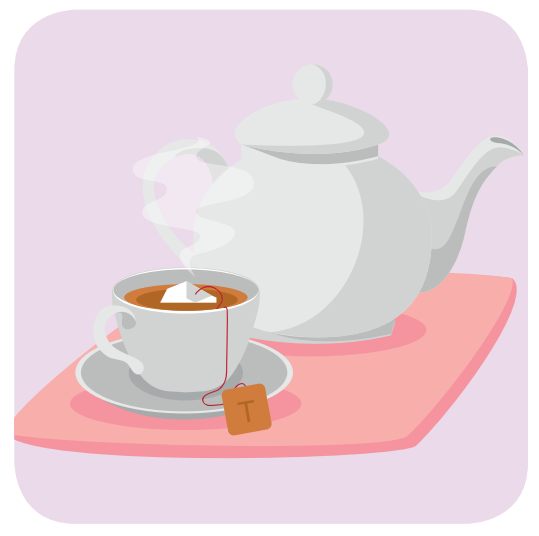 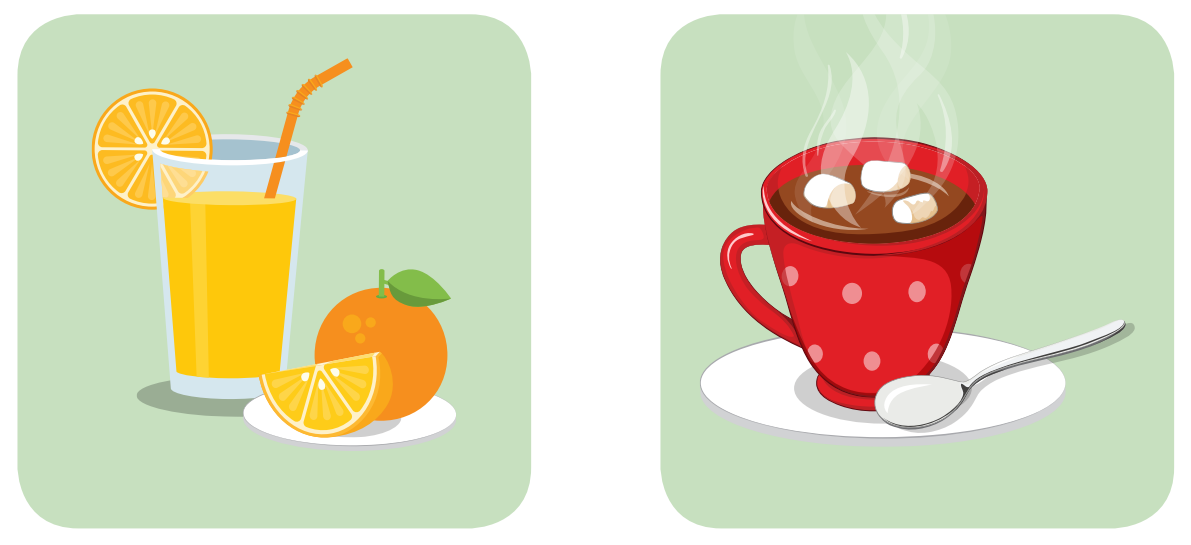 A
B
C
tea
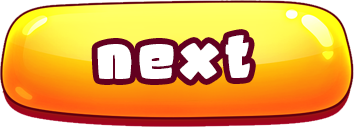 Listen and choose
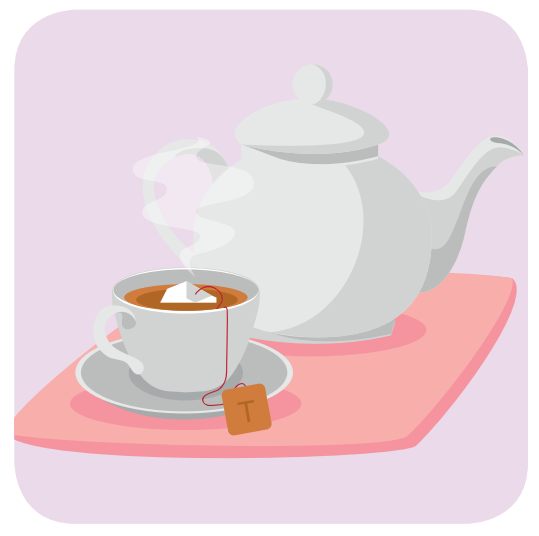 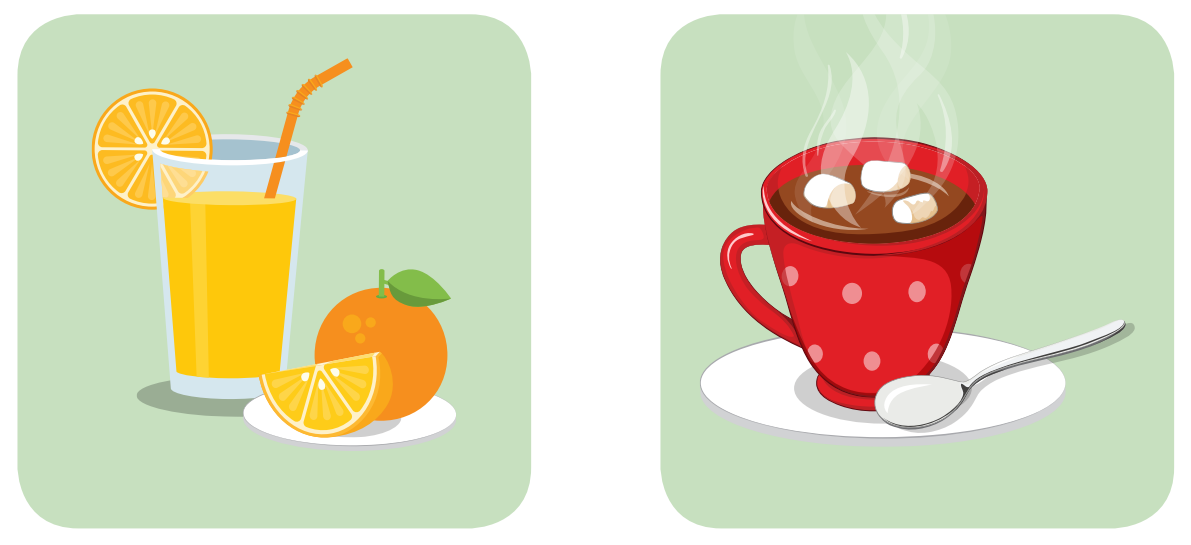 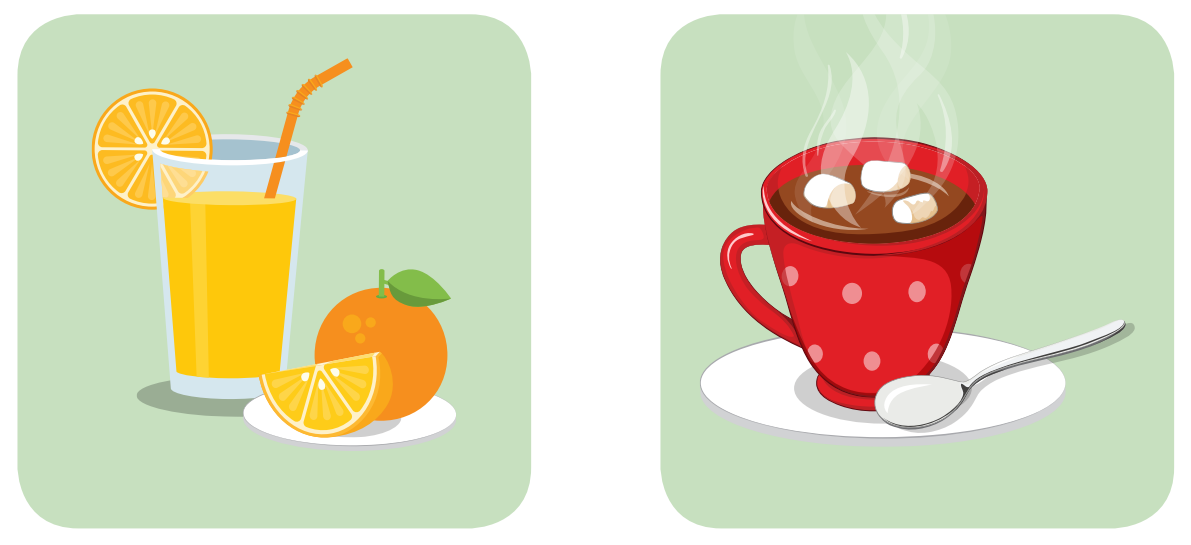 A
B
C
juice
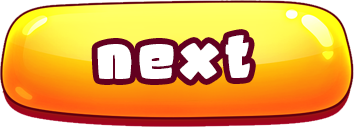 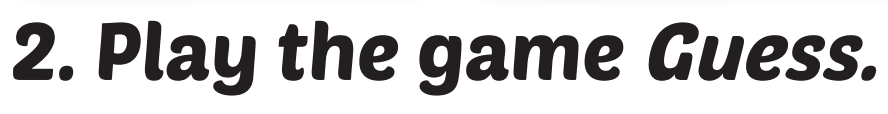 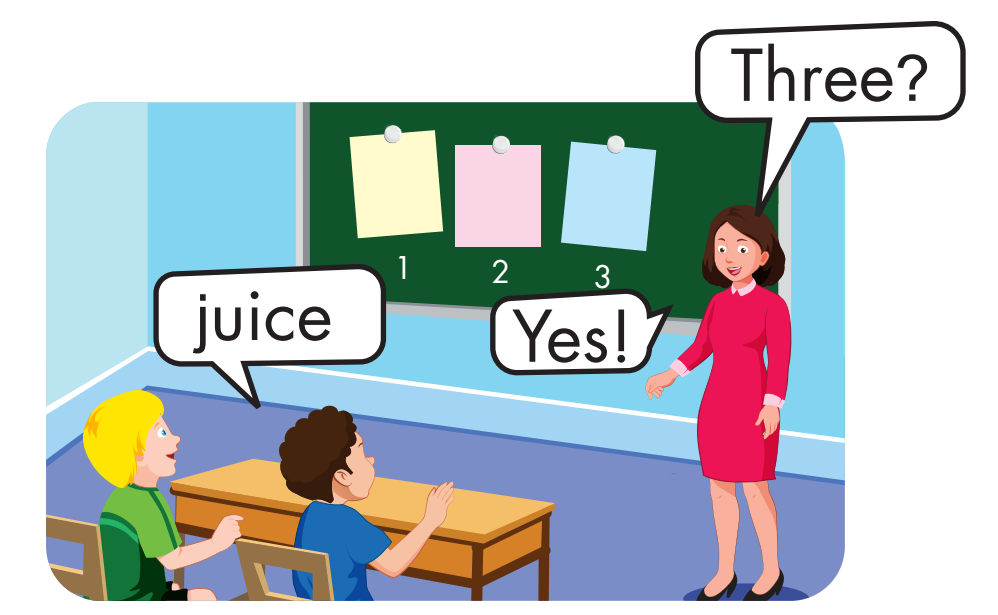 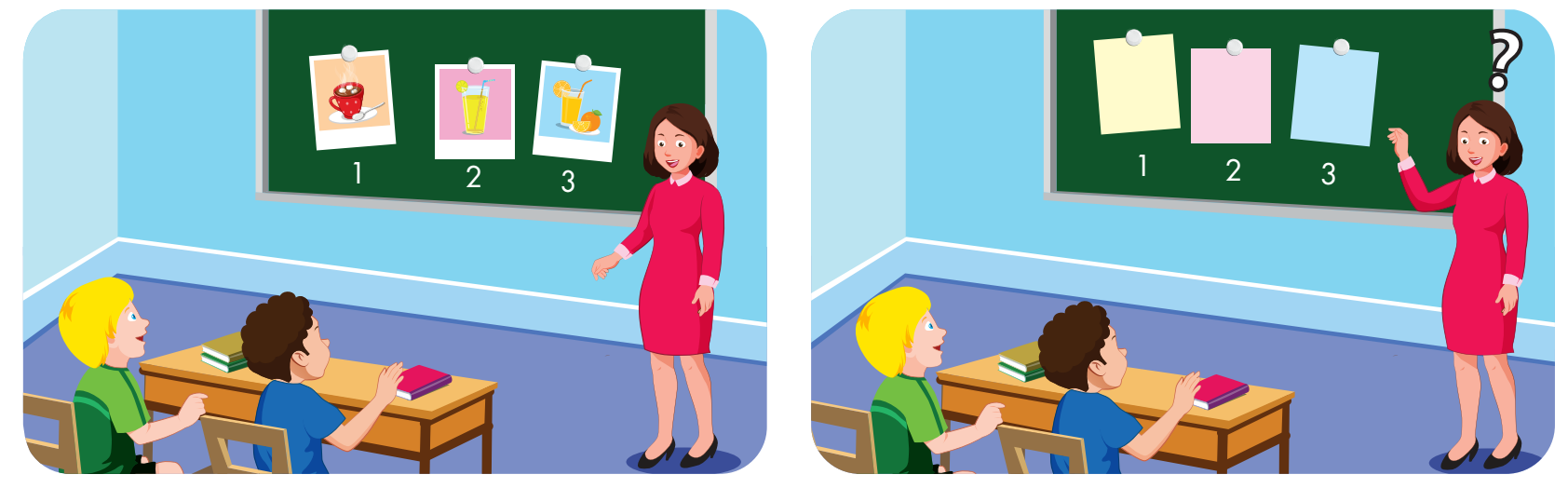 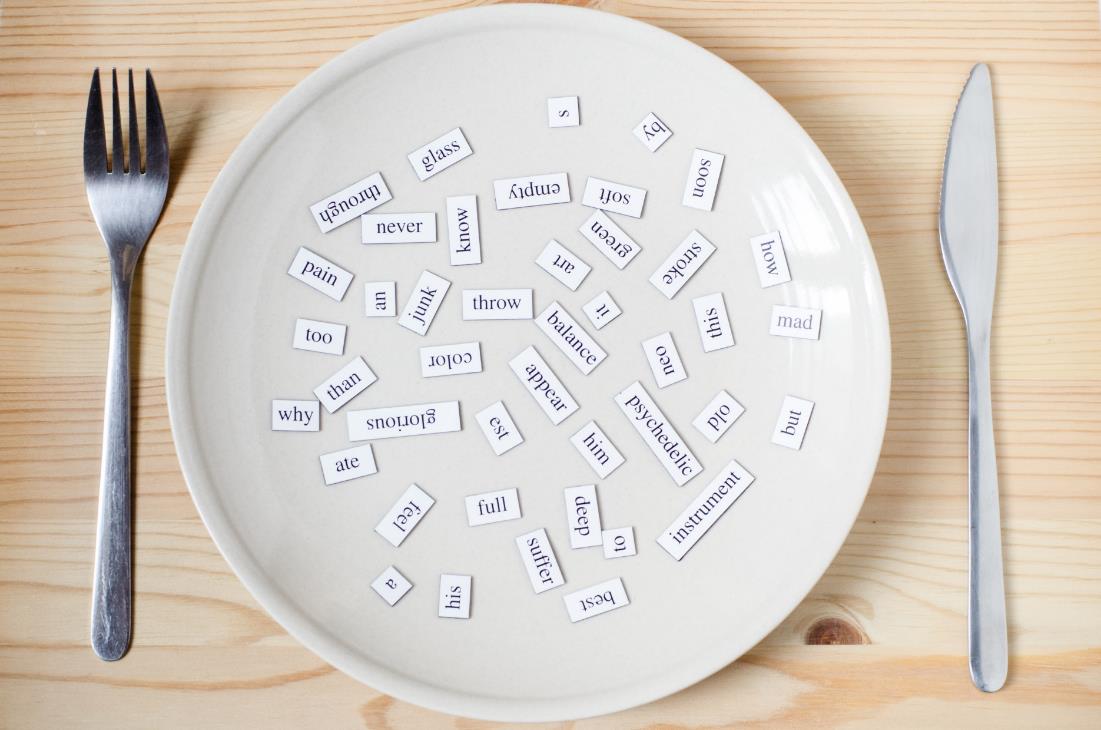 Structure
Let's make smoothies.
OK. 
I'll bring milk.
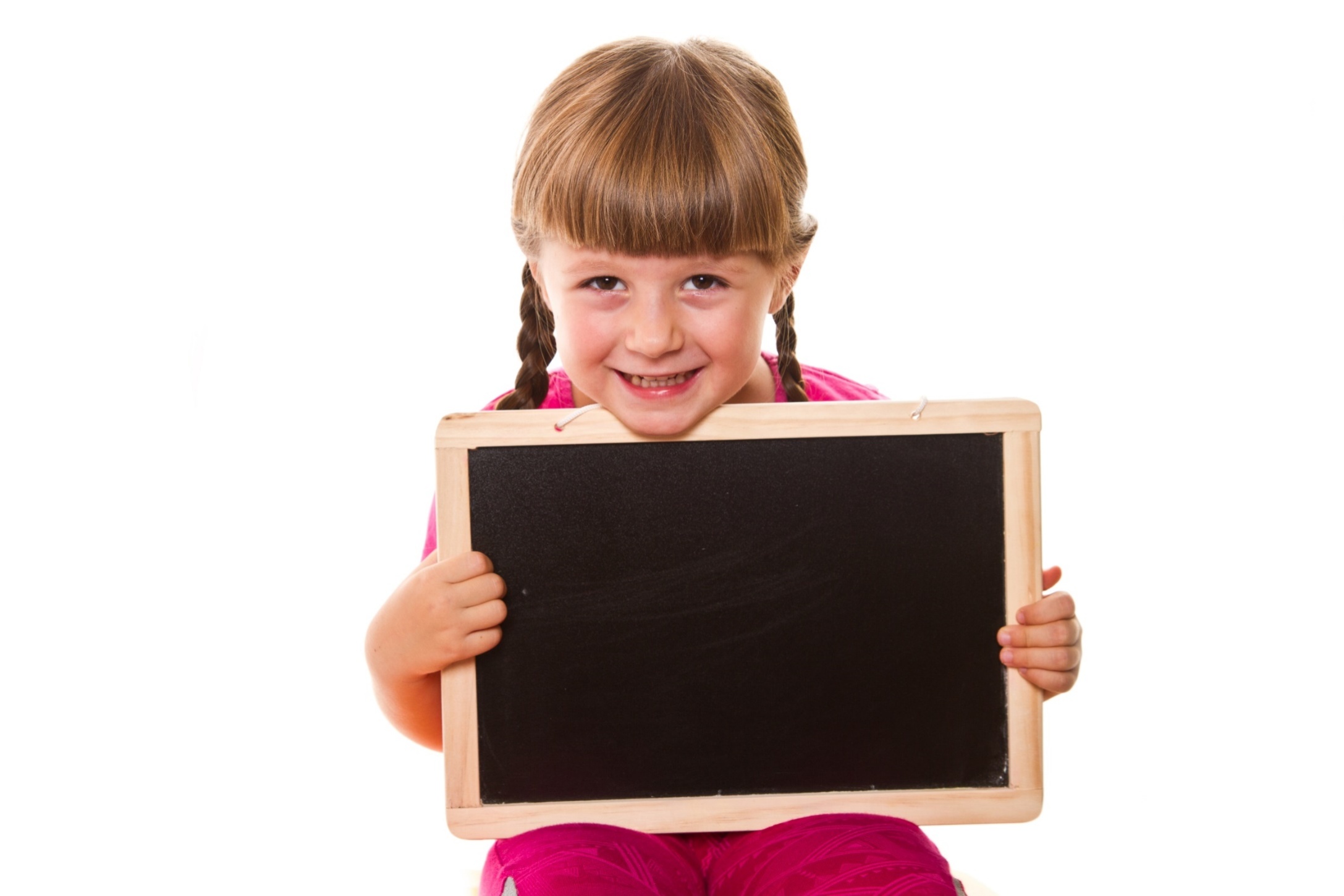 Presentation
Structure
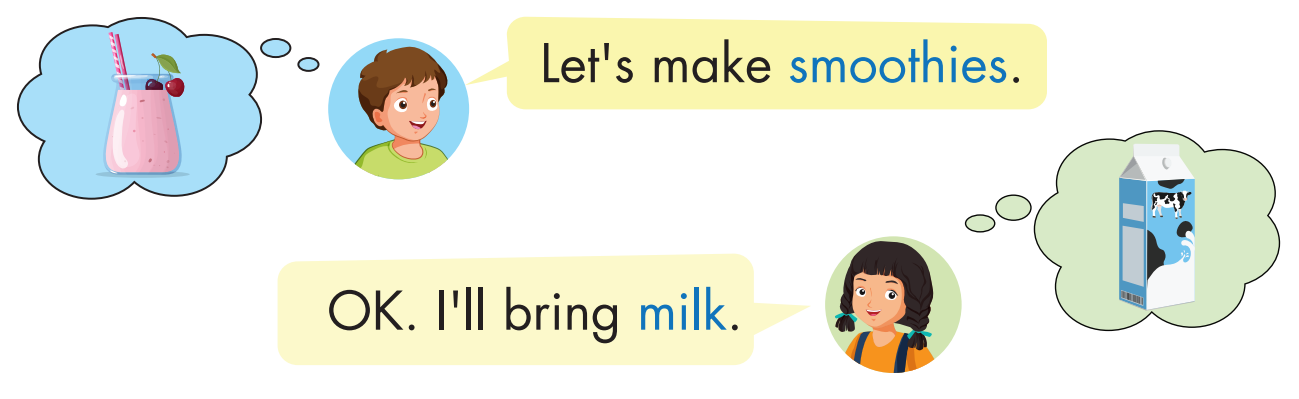 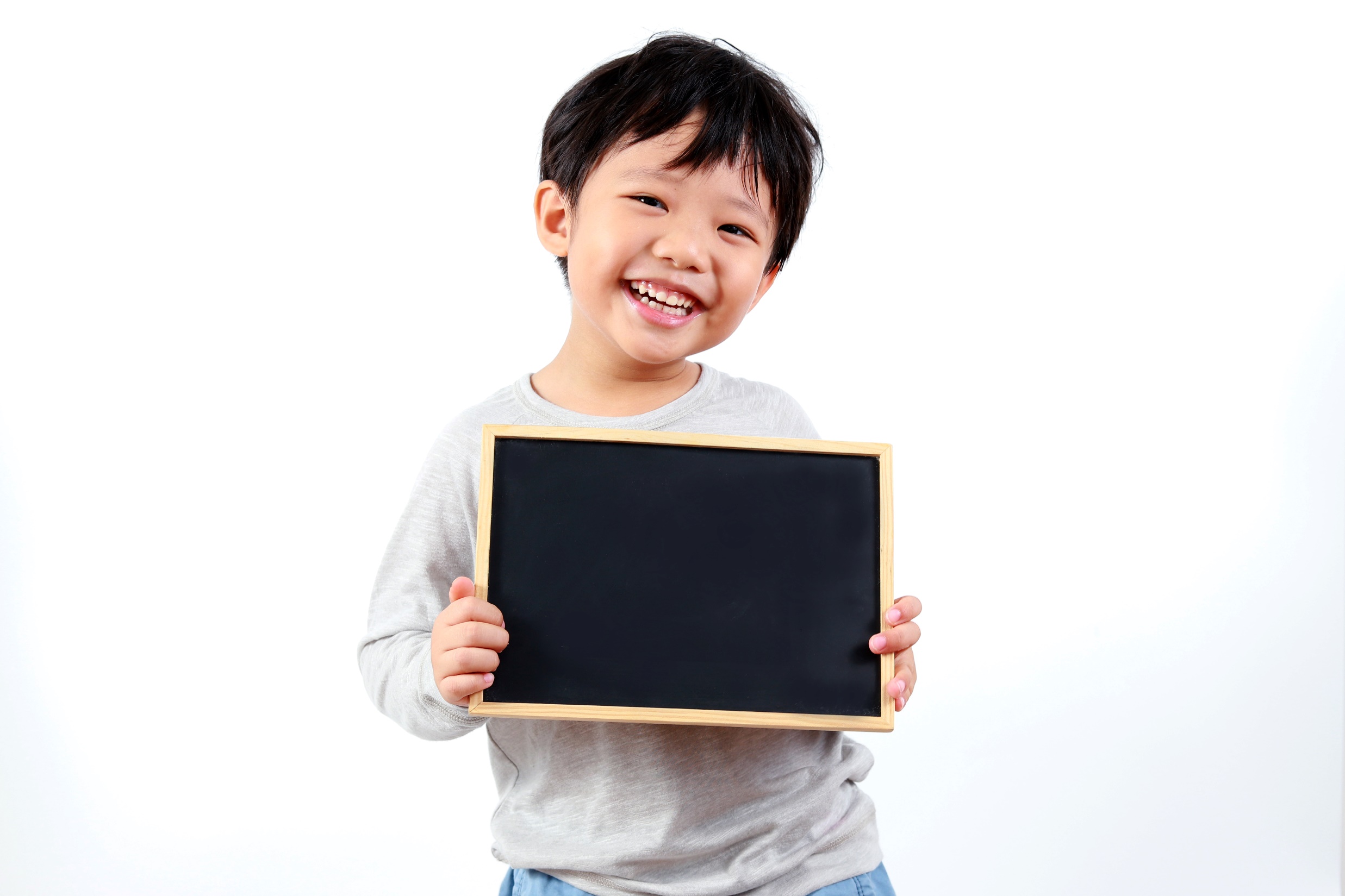 Practice
Grammar
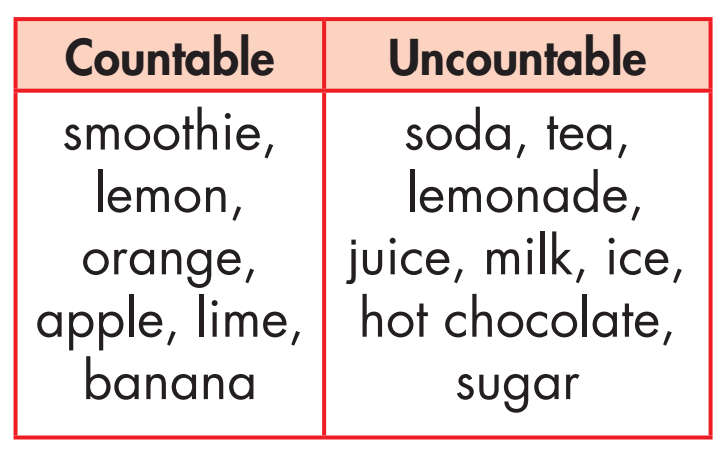 Grammar
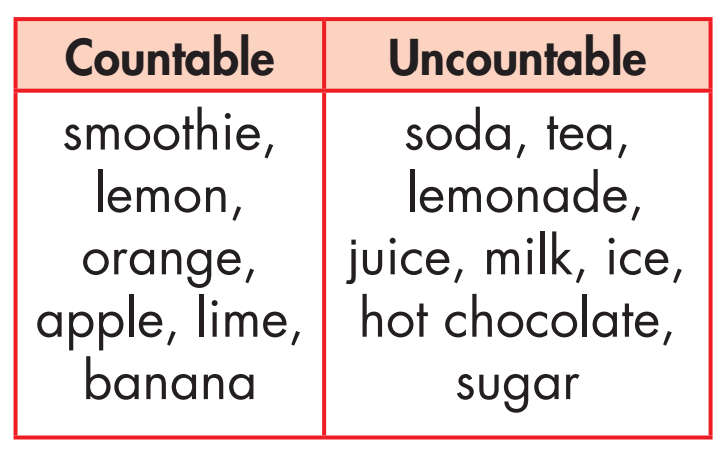 Grammar
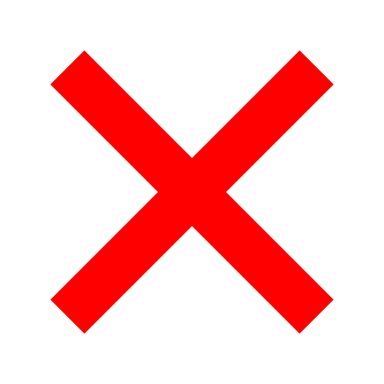 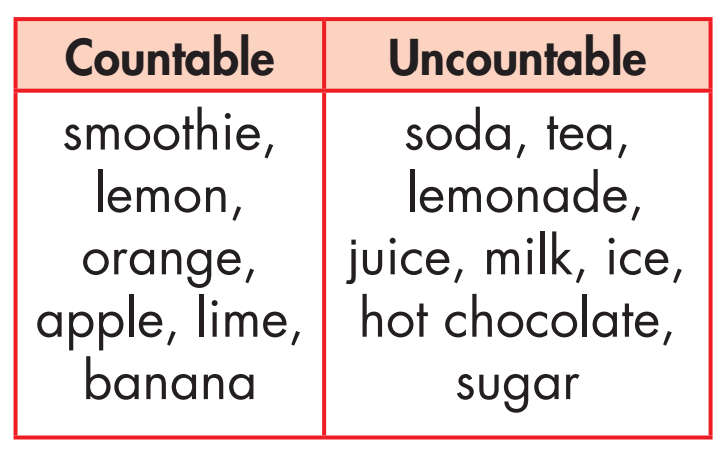 juices
milks
sugars
sodas
ices
teas
hot chocolates
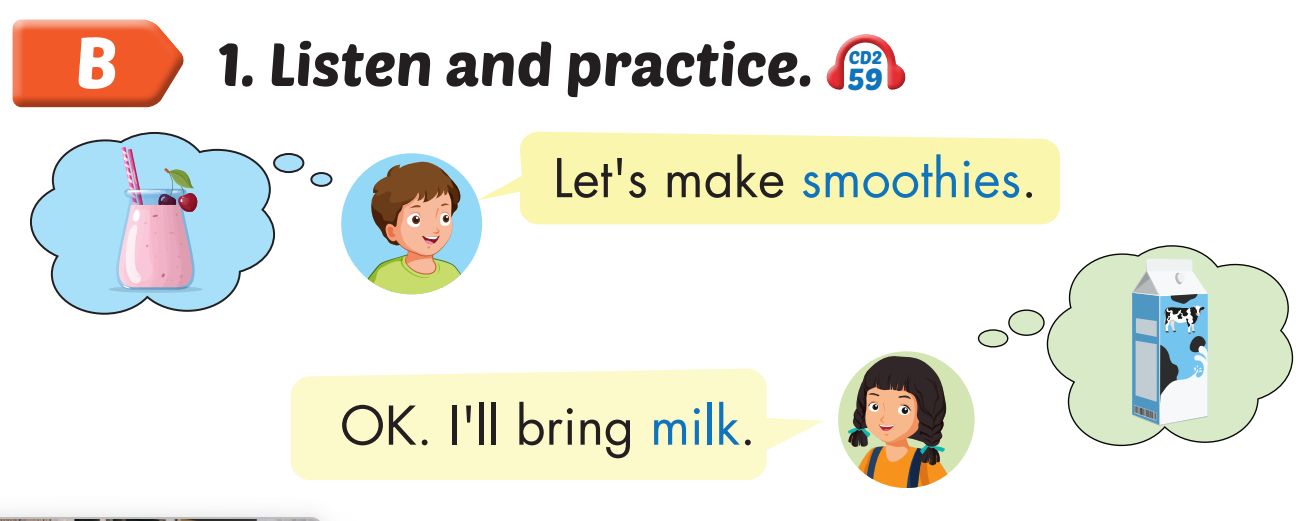 Click on B to hear the sound.
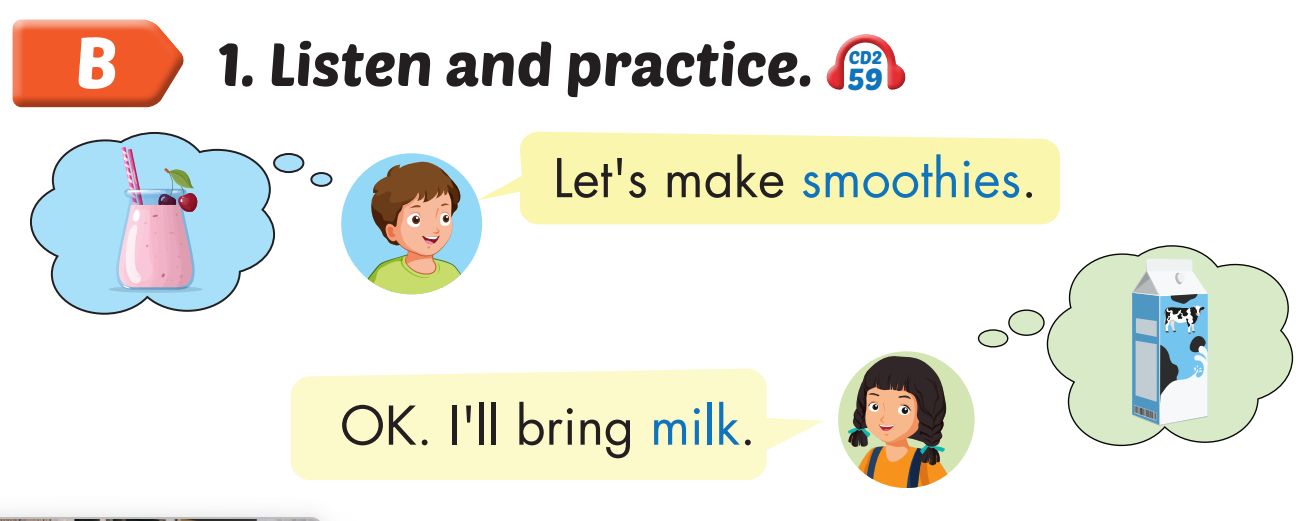 Ok. I will bring ________.
Let’s make __________.
smoothies
sugar
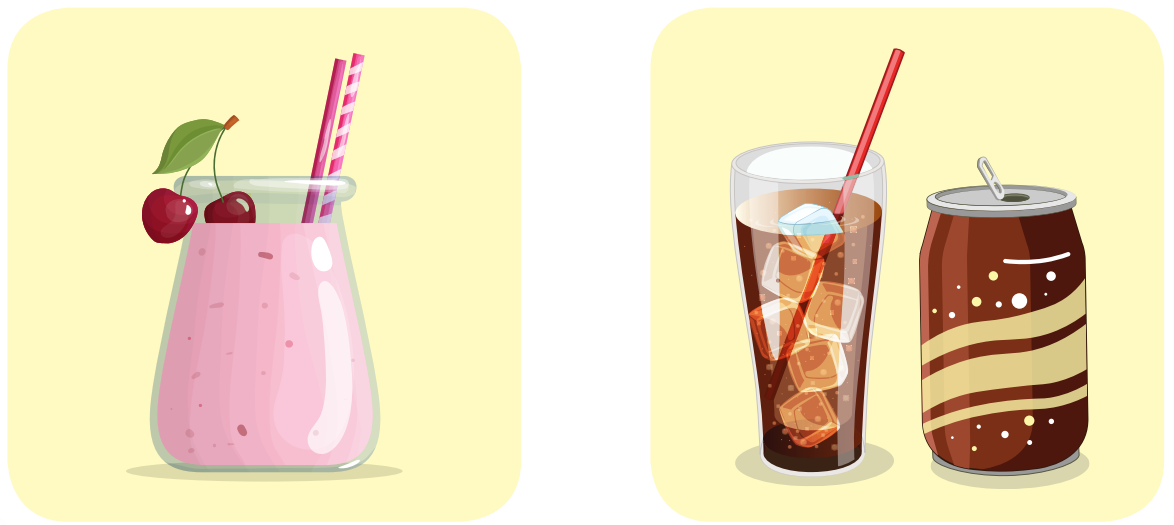 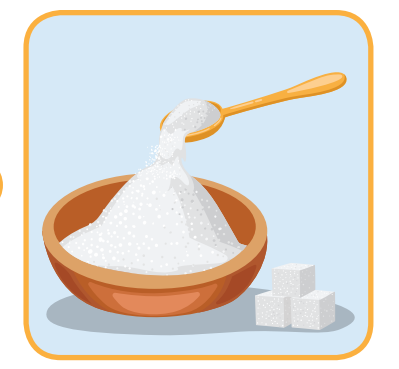 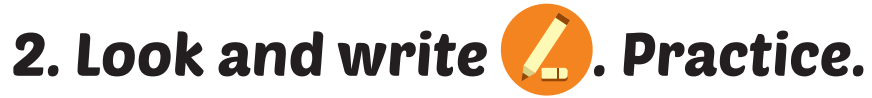 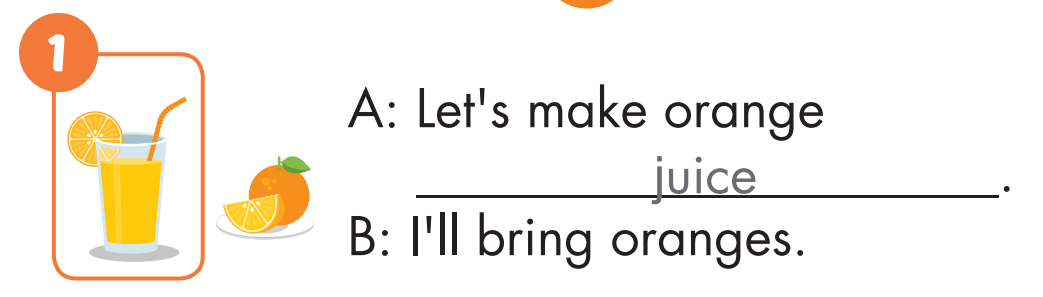 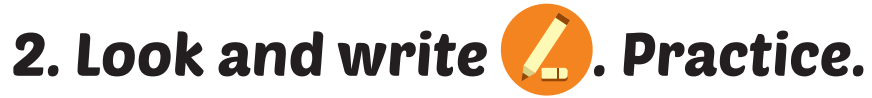 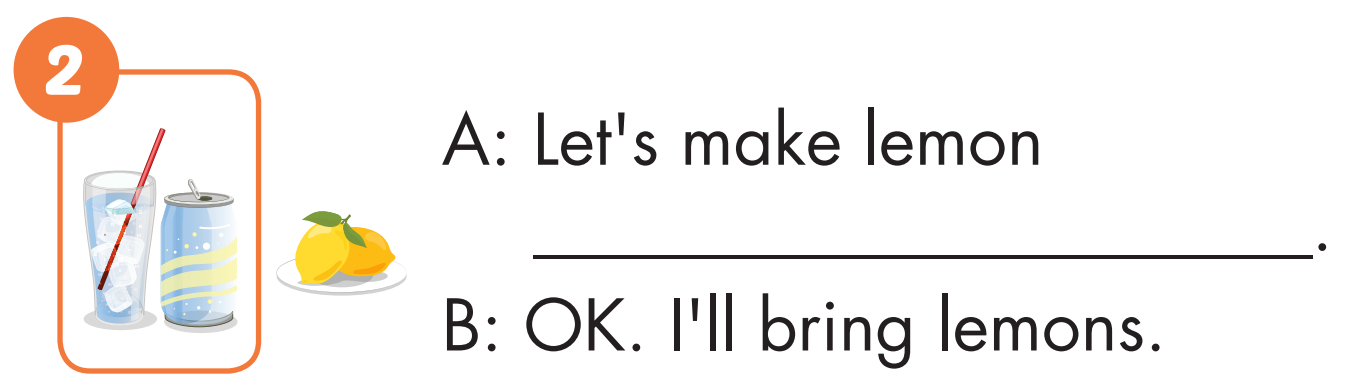 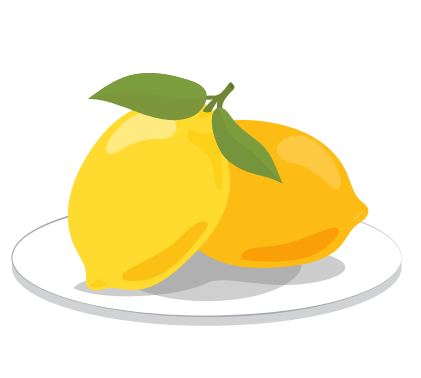 soda
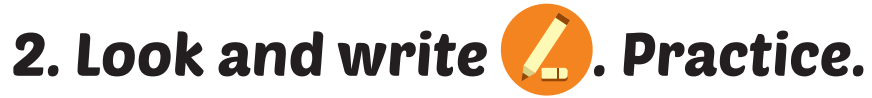 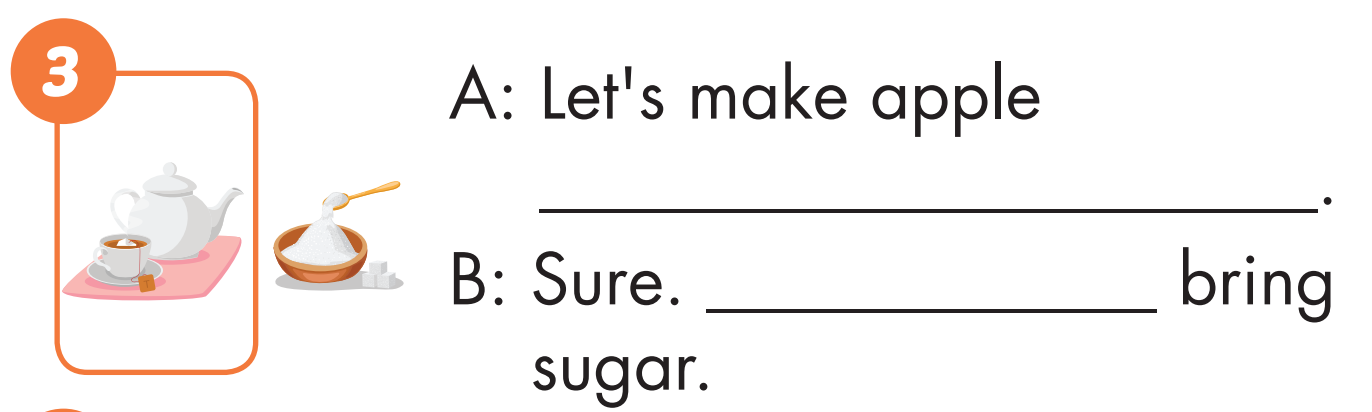 tea
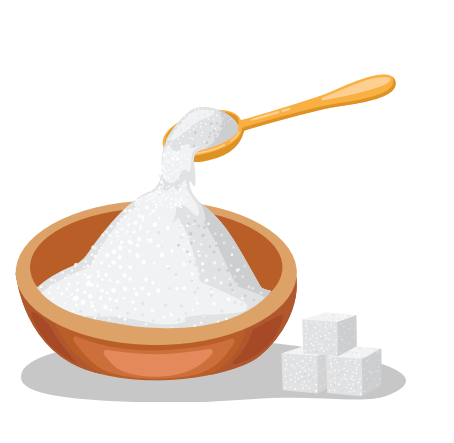 I’ll
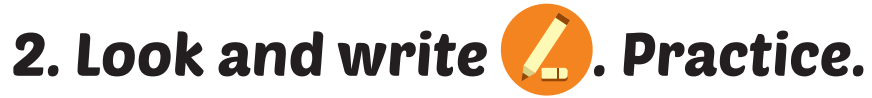 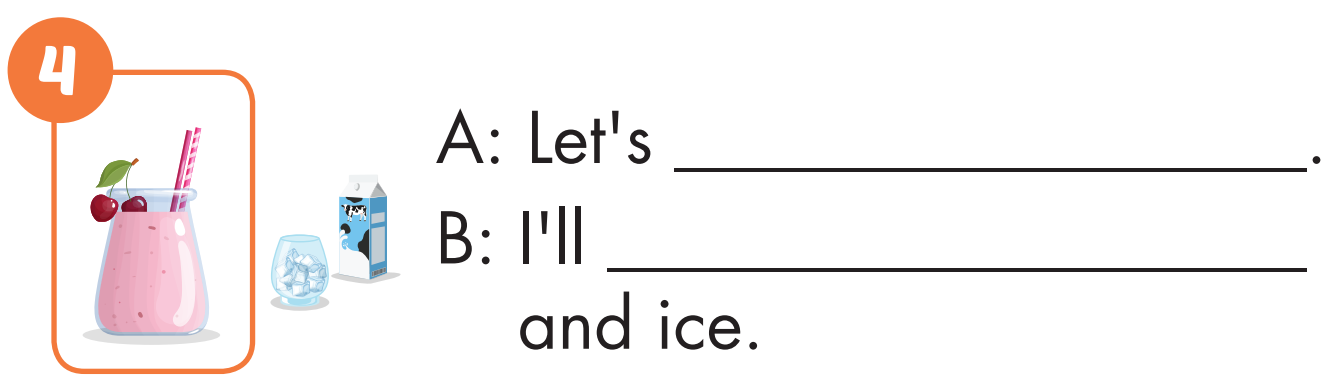 make smoothies
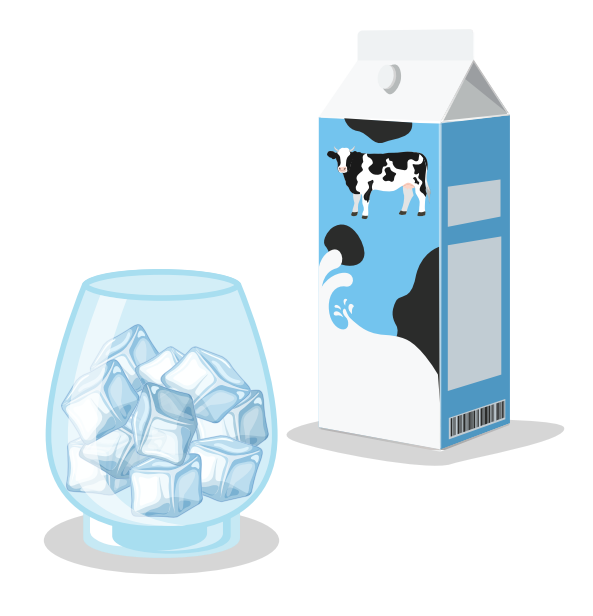 bring milk
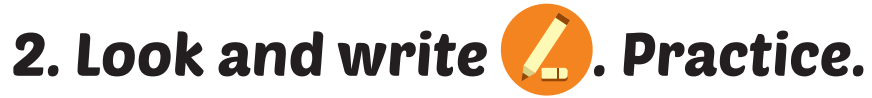 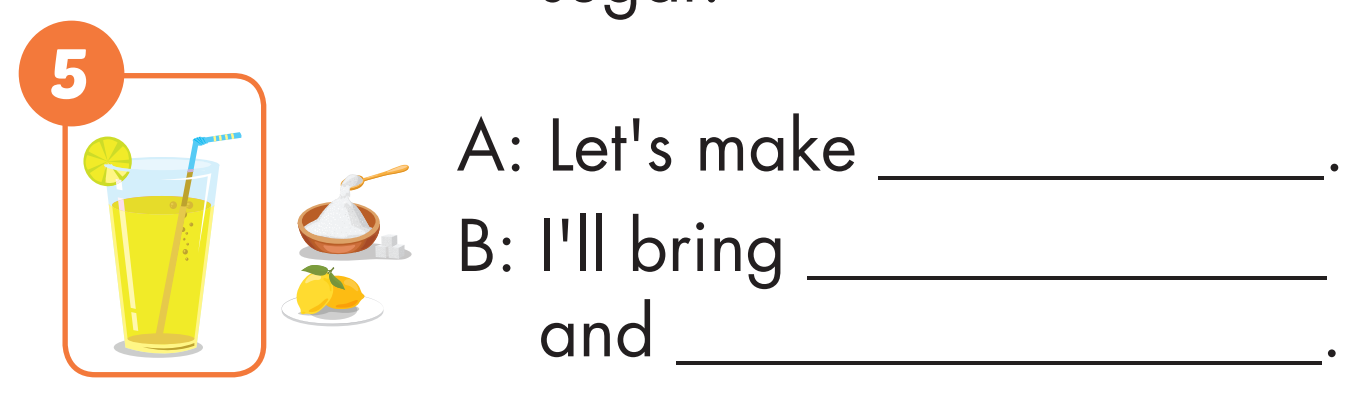 lemonade
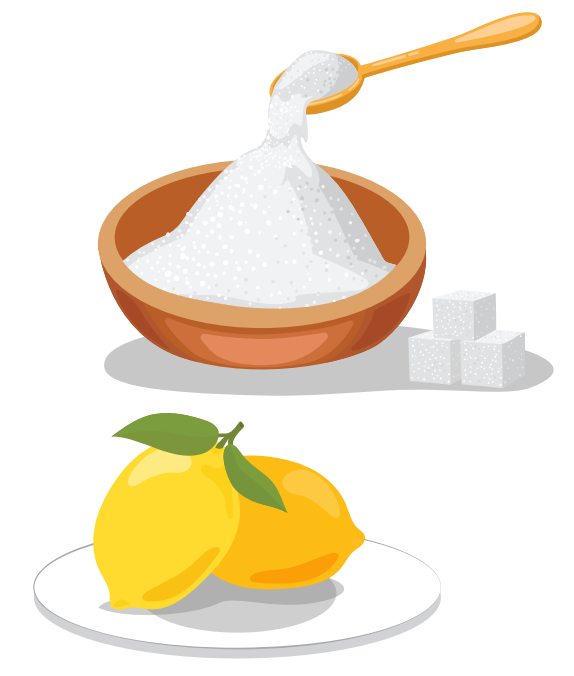 lemons
sugar
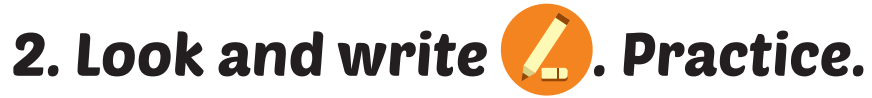 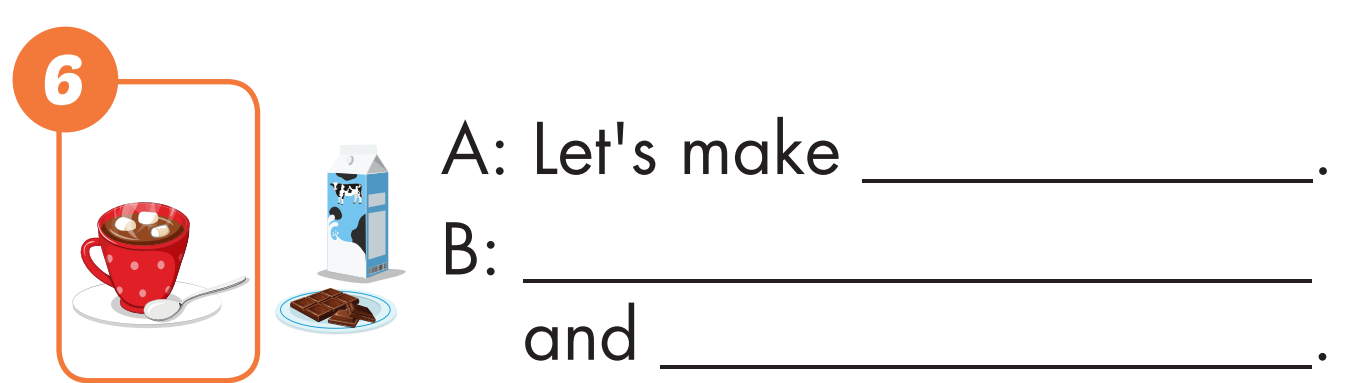 hot chocolate
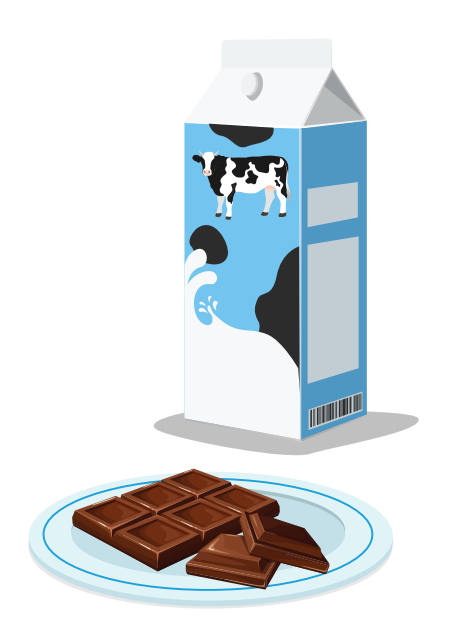 Ok. I’ll bring milk
chocolate chips
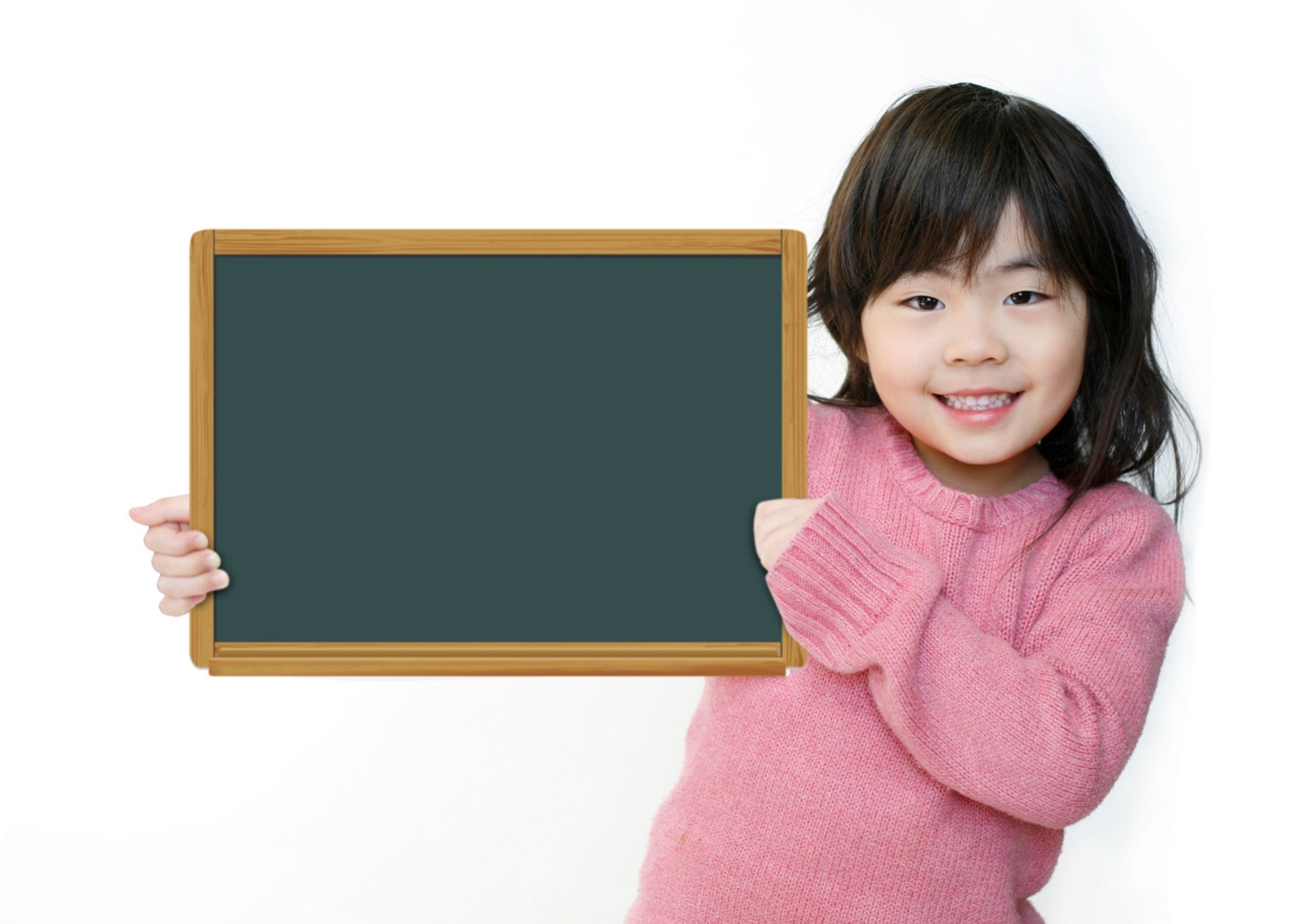 Production
1
3
2
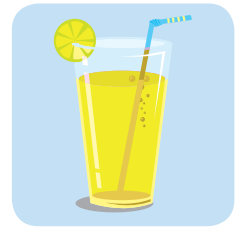 6
4
5
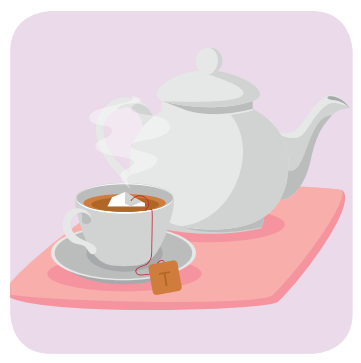 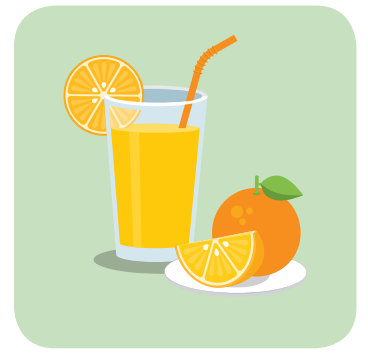 7
9
8
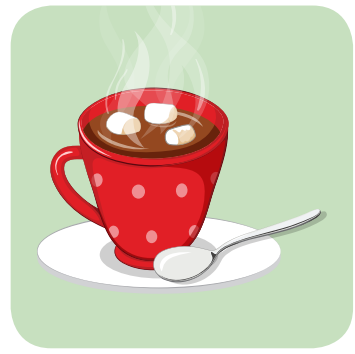 10
12
11
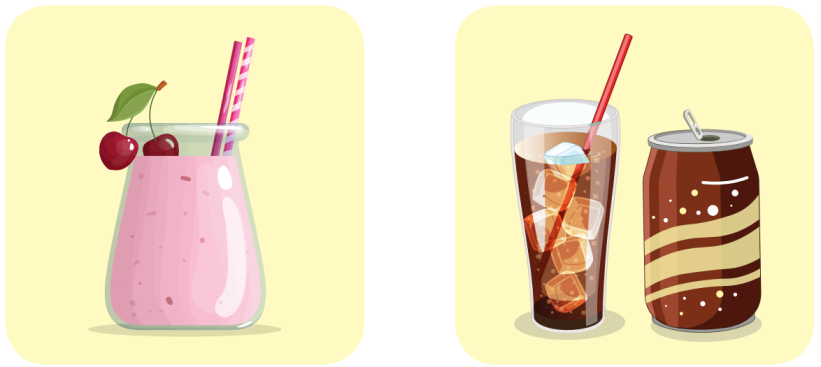 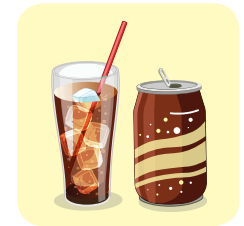 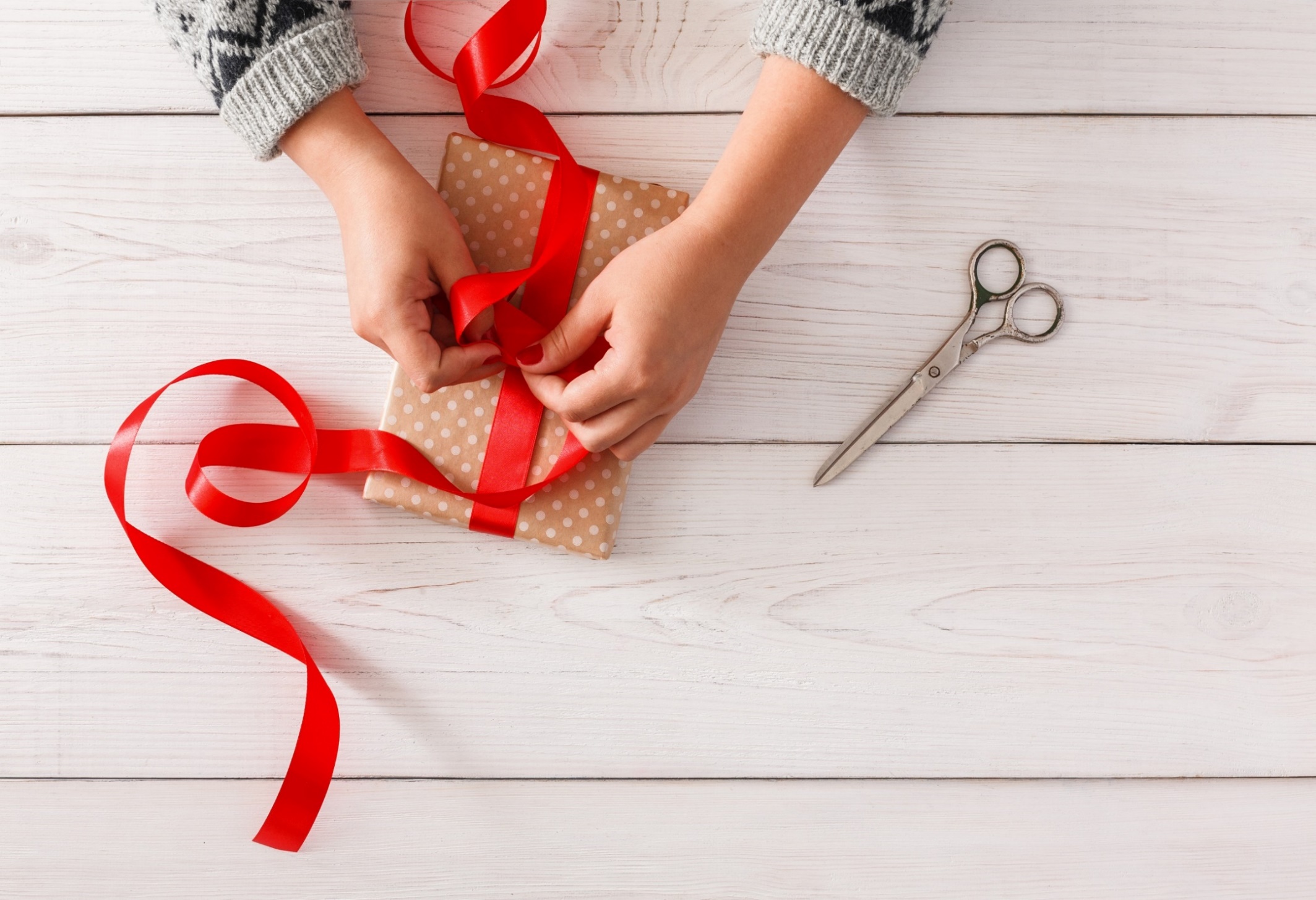 WRAP-UP
Today’s lesson
Vocabularies

soda, smoothie, tea, lemonade,juice, hot chocolate.
Structures/ Sentence patterns

Let's make smoothies.
OK. 
I'll bring milk.
Homework
Practice the vocabularies and structure, and make sentences using them. 
Do the exercises in Tiếng Anh 5 i-Learn Smart Start WB (page 54).
Do the exercises in Tiếng Anh 5 i-Learn Smart Start Notebook.
Prepare the next lesson (page 82 SB).
Play the consolidation games in Tiếng Anh 5 i-Learn Smart Start DHA App on www.eduhome.com.vn
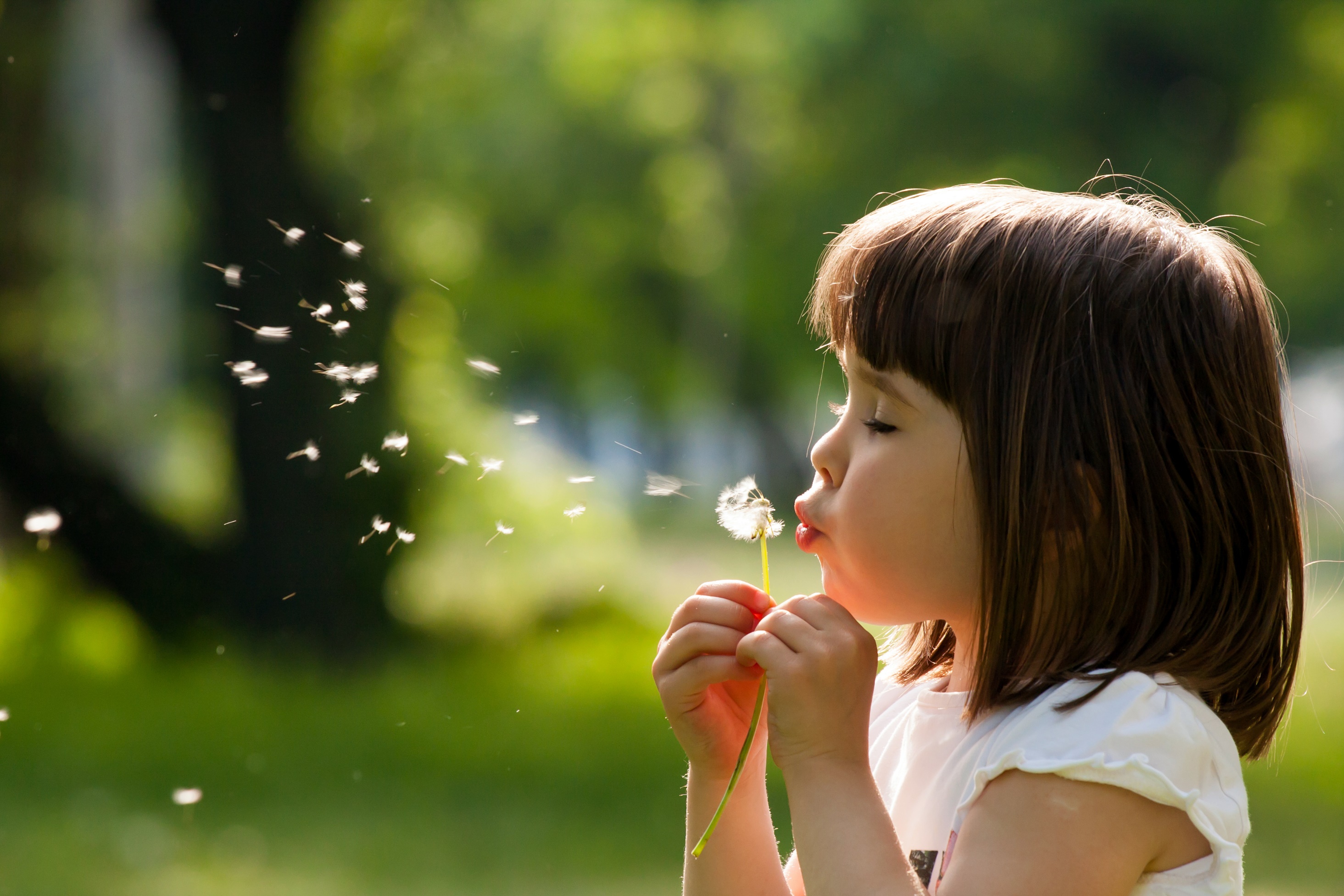 Enjoy your day!